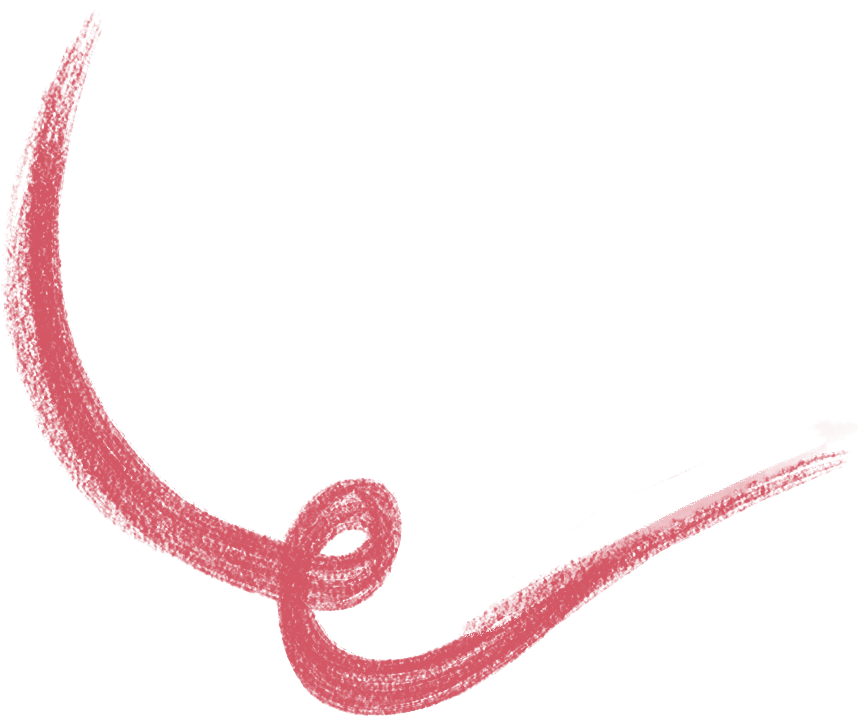 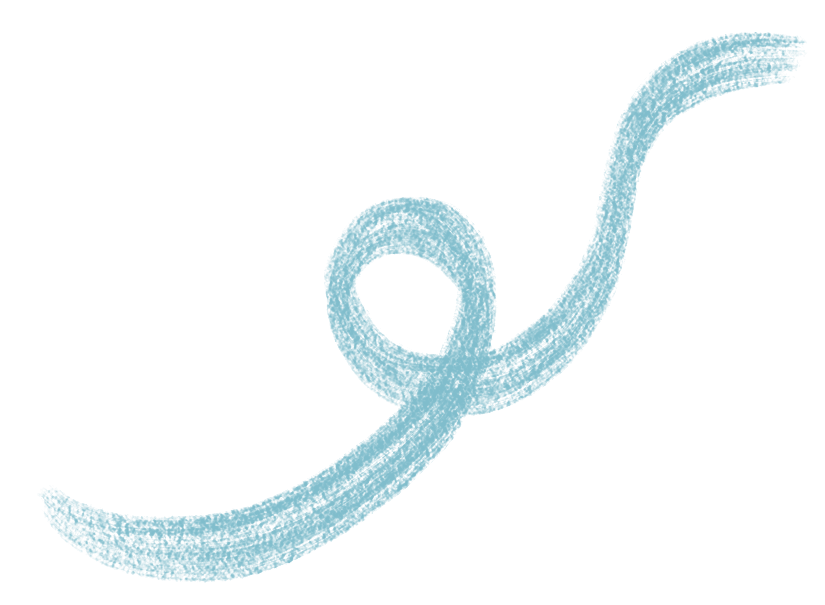 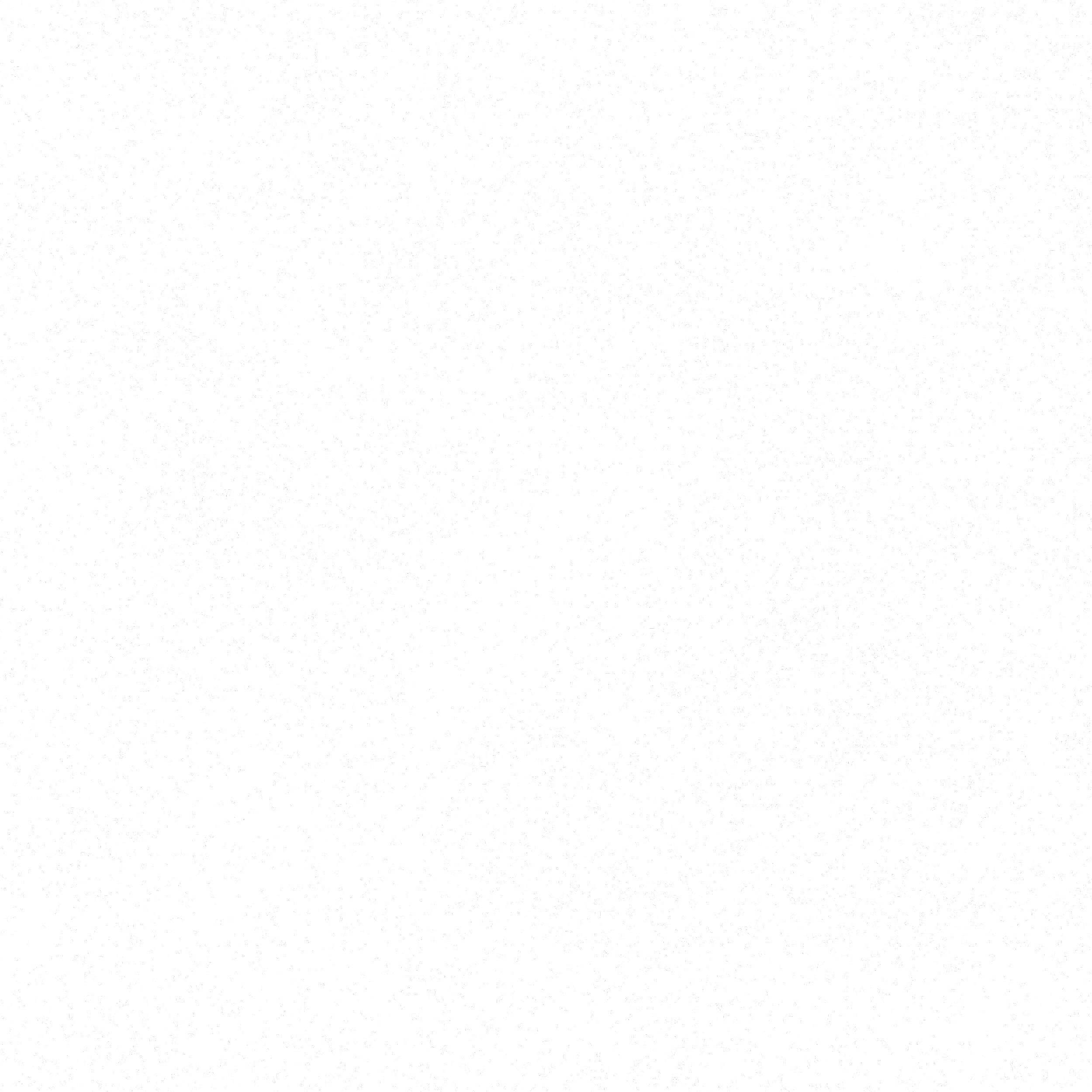 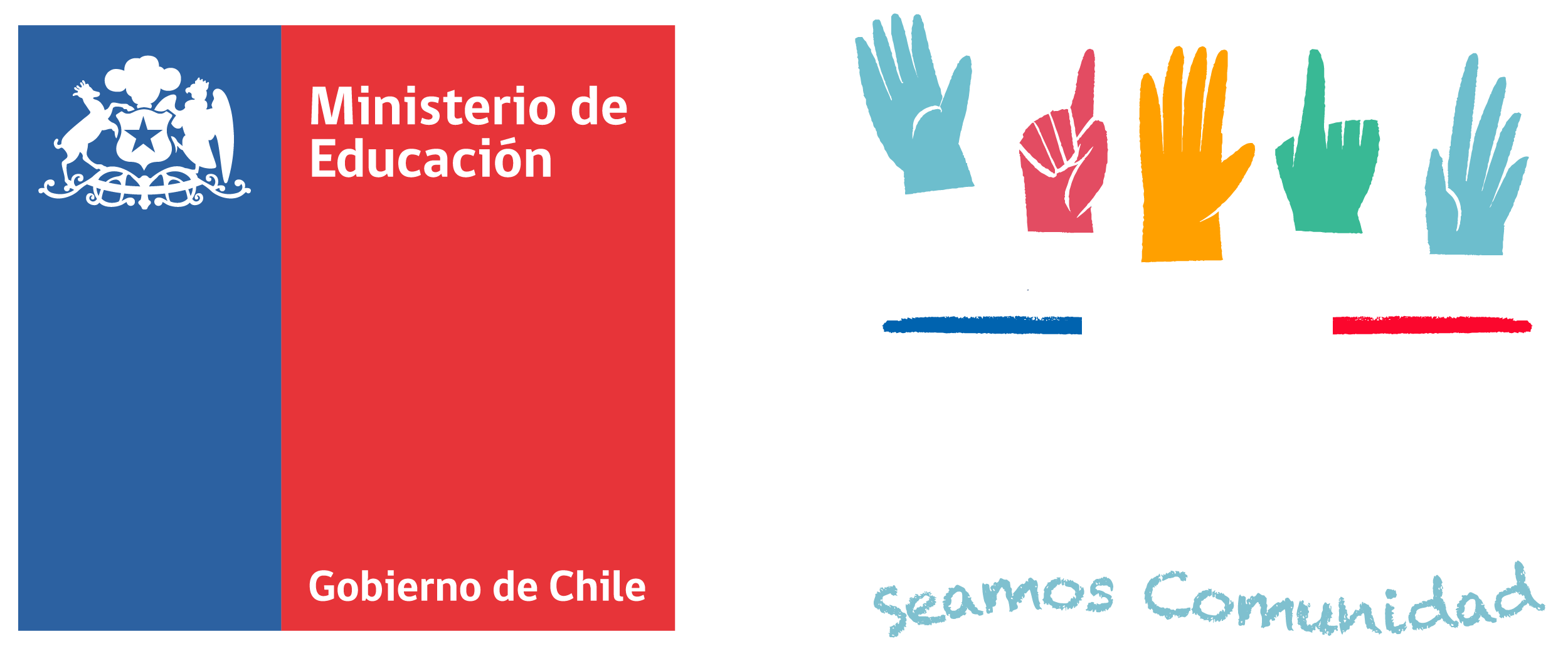 Taller: Analizar y tomar decisiones, a partir del Reporte de trayectorias educativas interrumpidas o irregulares
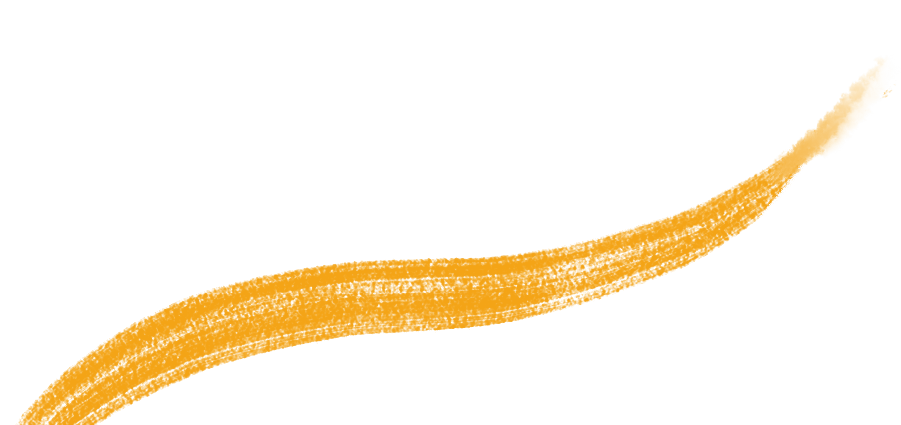 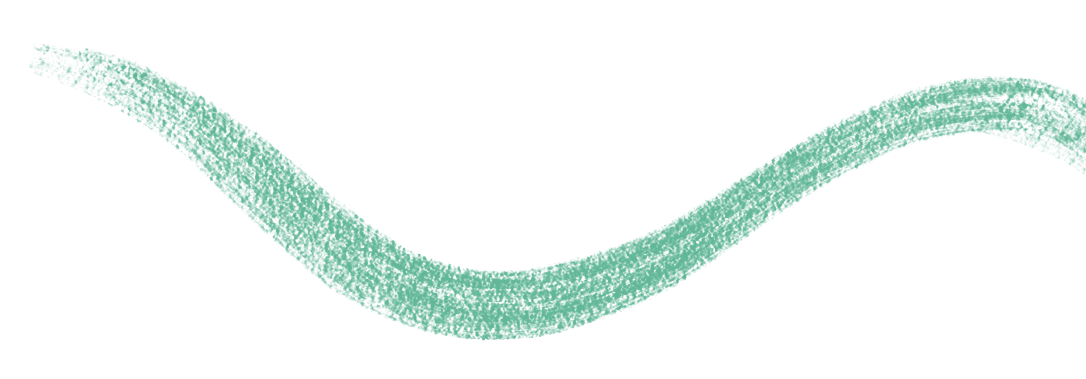 Ministerio de Educación
Junio 2023
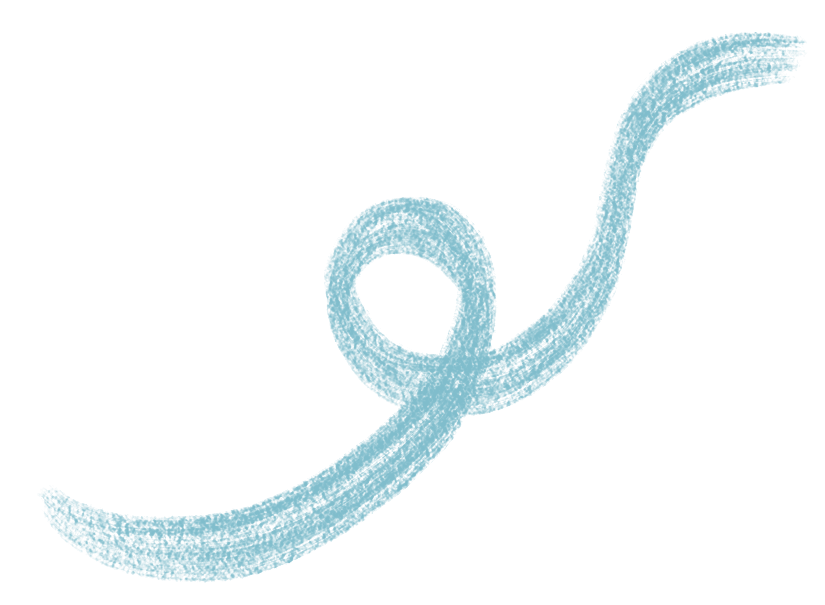 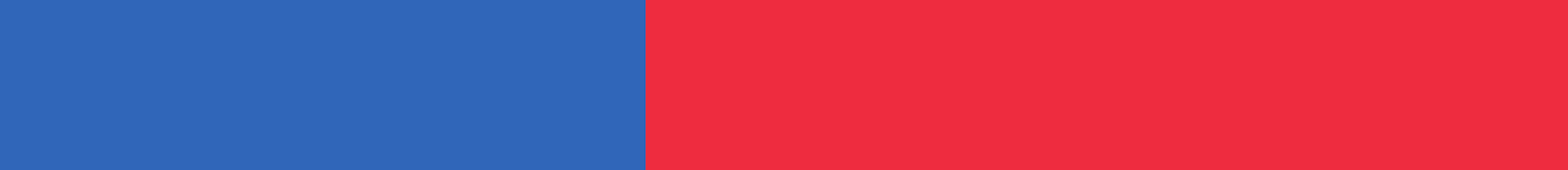 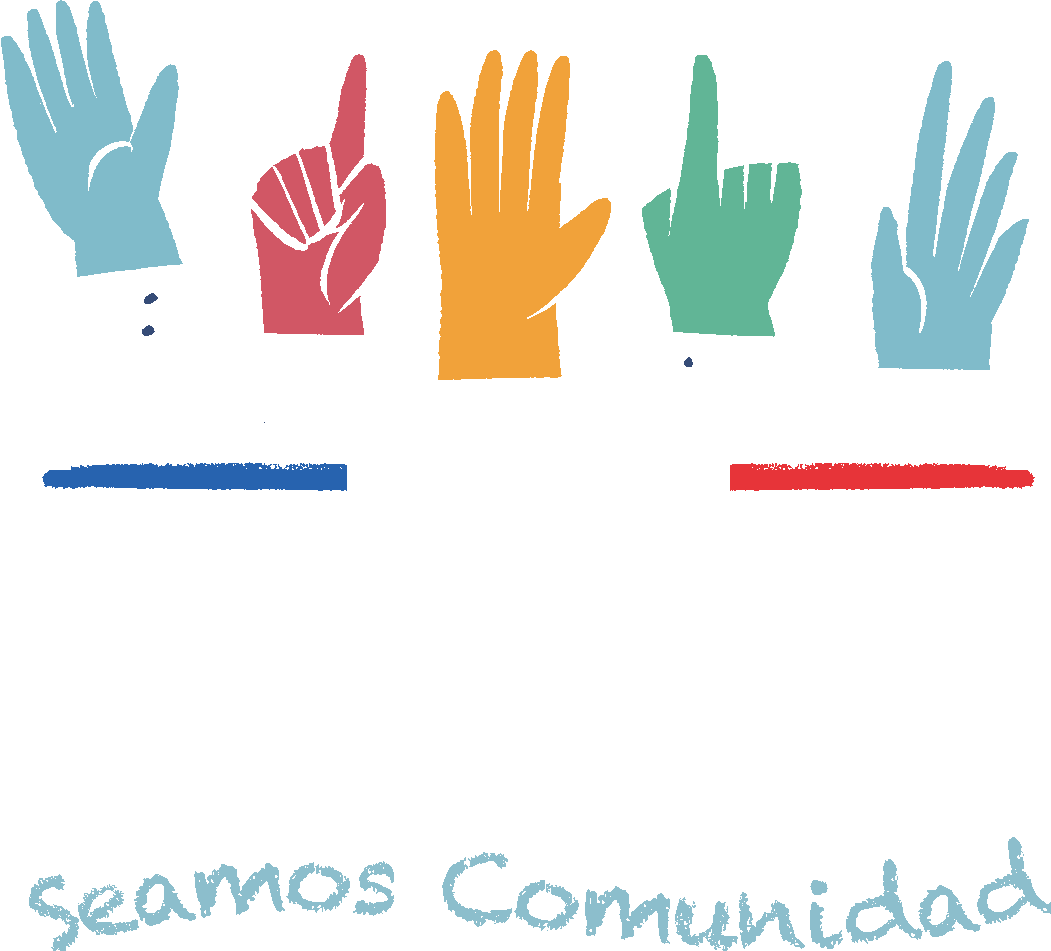 Objetivo del taller
Identificar situaciones prioritarias y establecer líneas de acción para abordarlas como comunidad educativa, a través del análisis de la información de desvinculación y asistencia presente en el Reporte de trayectorias interrumpidas o irregulares.
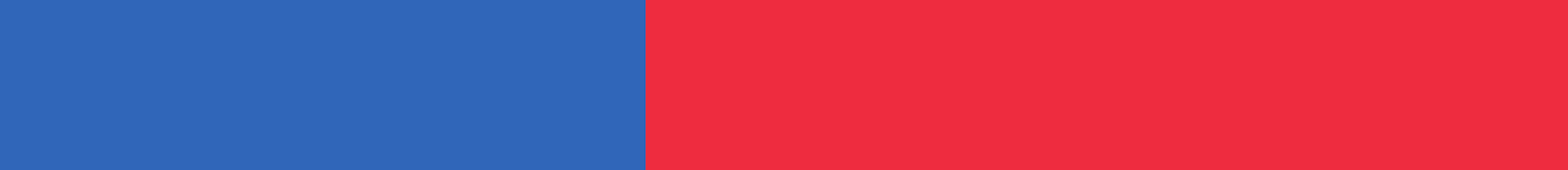 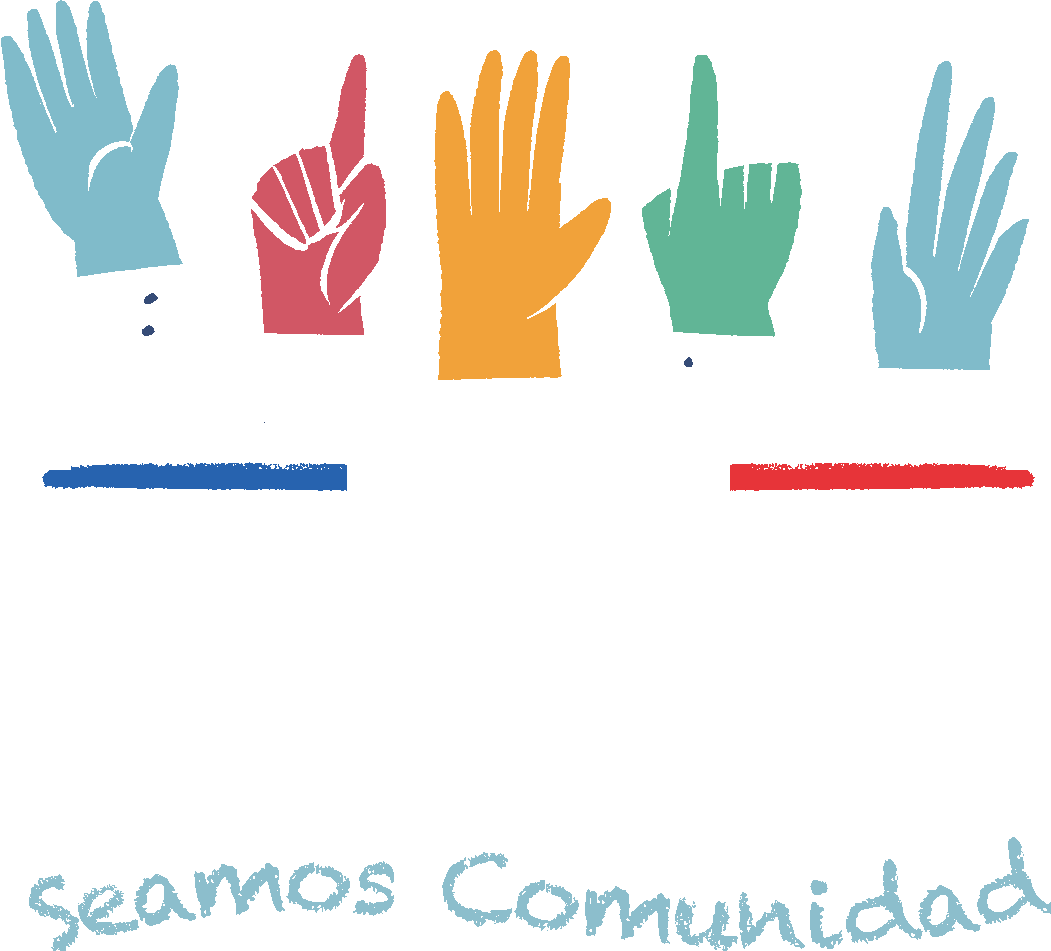 ¿Cuáles son los pasos a seguir?
Presentación: ¿Qué es el Reporte?
Momento 1: Detección de situaciones a partir del Reporte.
Momento 2: Priorización de problemas o desafíos.
Momento 3: Toma de decisiones.
Preguntas de cierre.
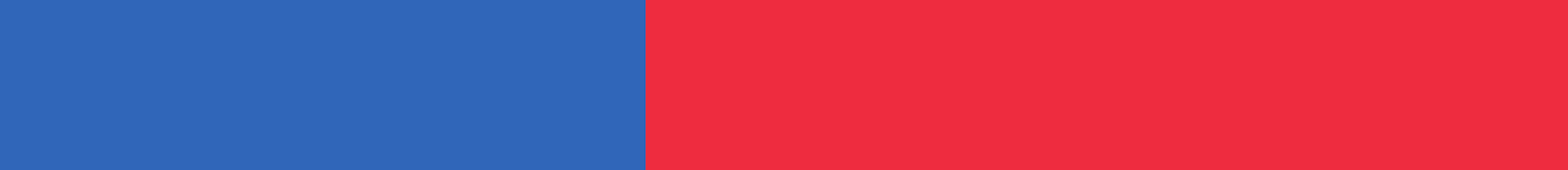 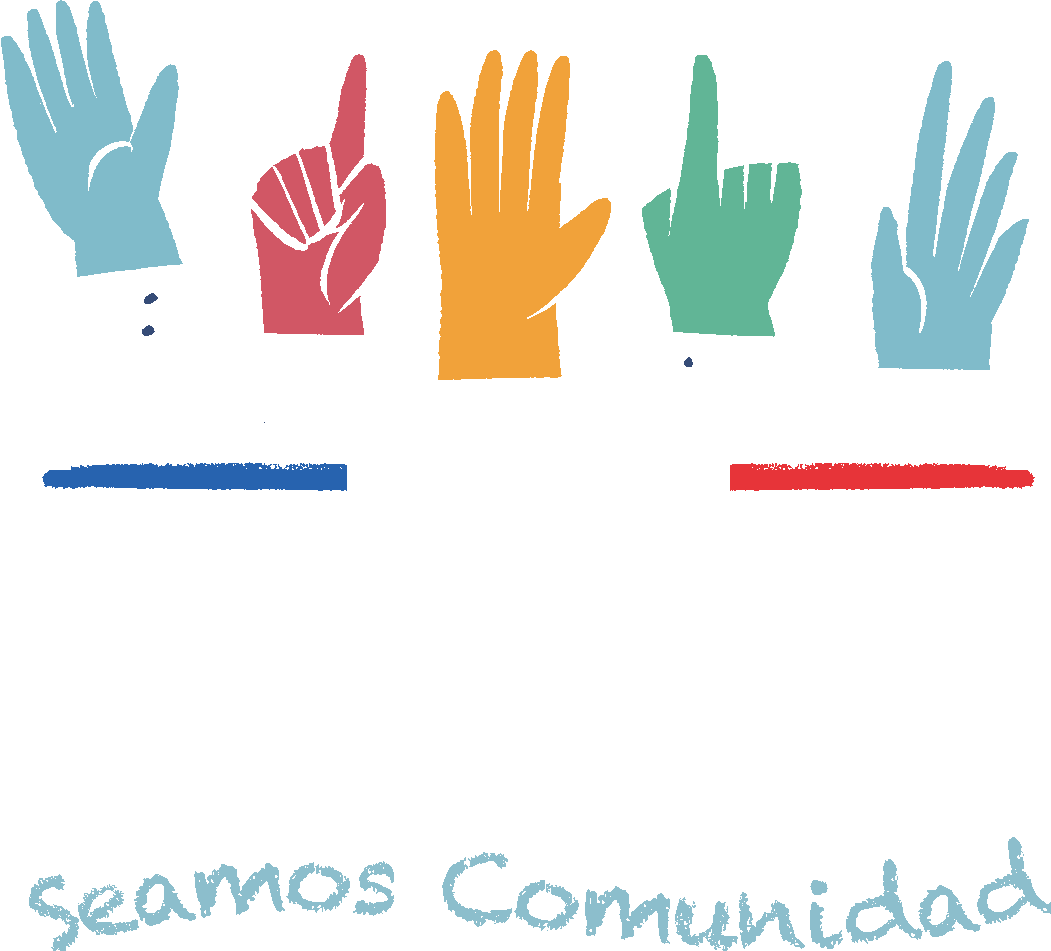 Presentación 
Reporte de seguimiento de estudiantes con trayectoria interrumpida o irregular
[Speaker Notes: 30 minutos]
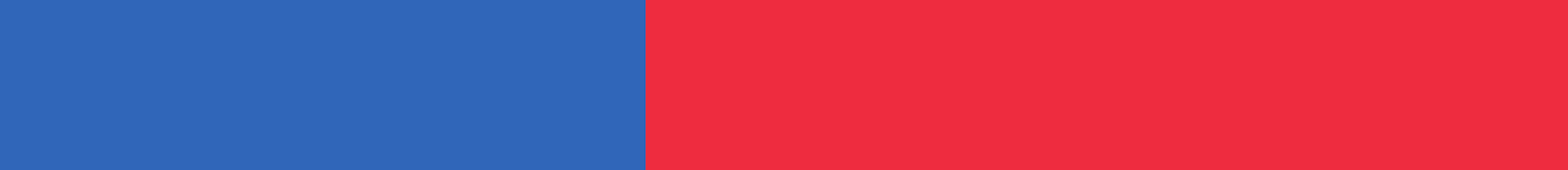 ¿Qué es el Reporte?
[Speaker Notes: Importante relevar por qué estos elementos son transversales para todos los ejes.]
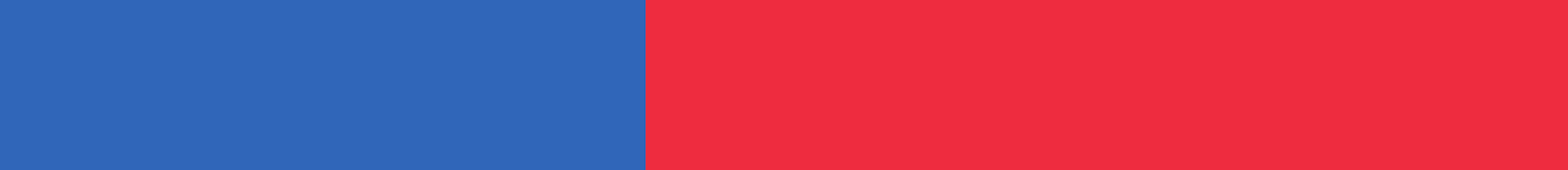 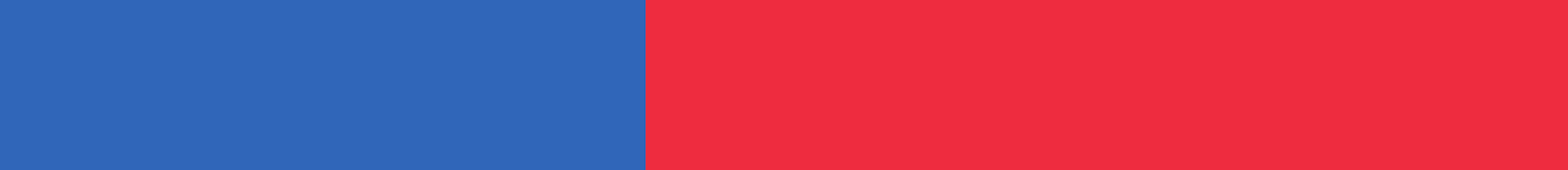 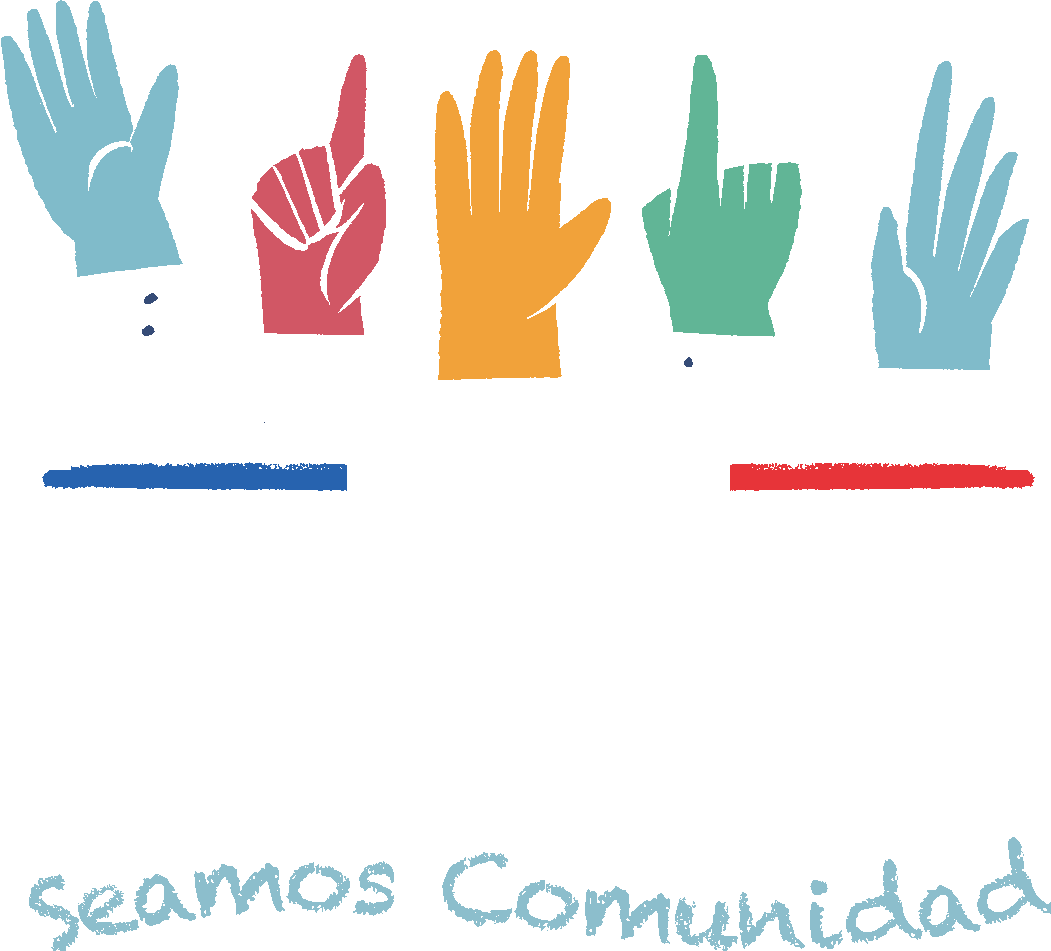 ¿Qué más hay que saber del Reporte?
Información elaborada a partir de datos de SIGE.
Enviados desde junio de 2022. Se envían cada 2 meses.
Reporte separado para matrícula de Educación de Personas Jóvenes y Adultas (EPJA).
Incluye nómina de estudiantes 2021 sin matrícula vigente.
Incluye información 2022:
Asistencia final.
Certificados de validación de estudios.
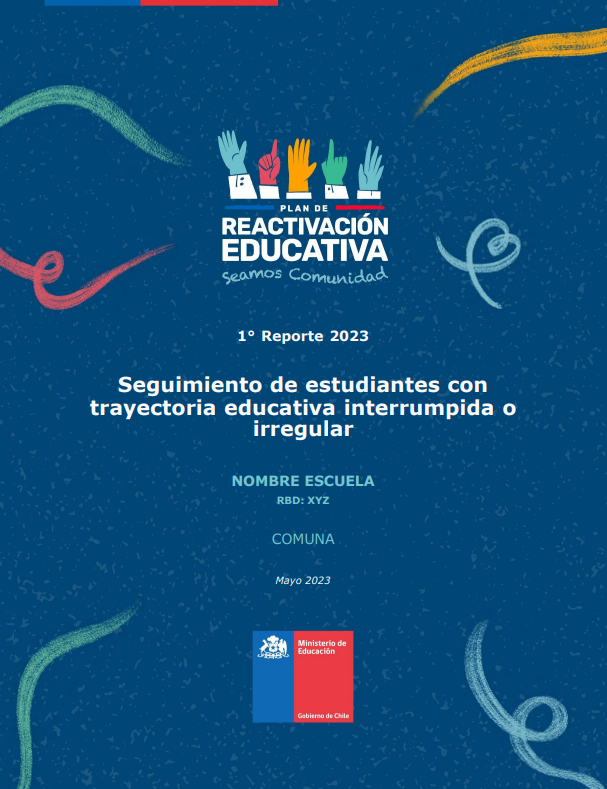 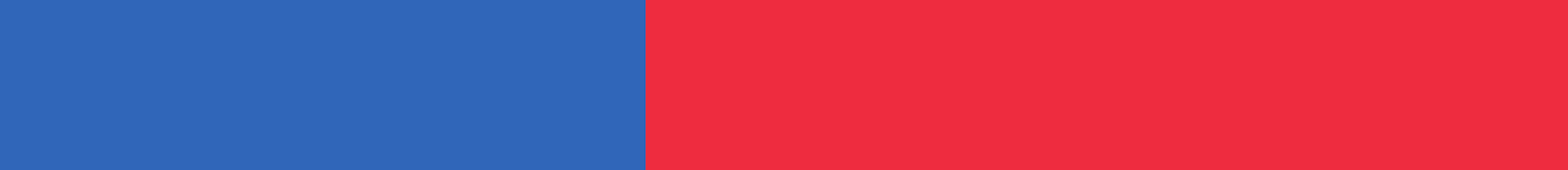 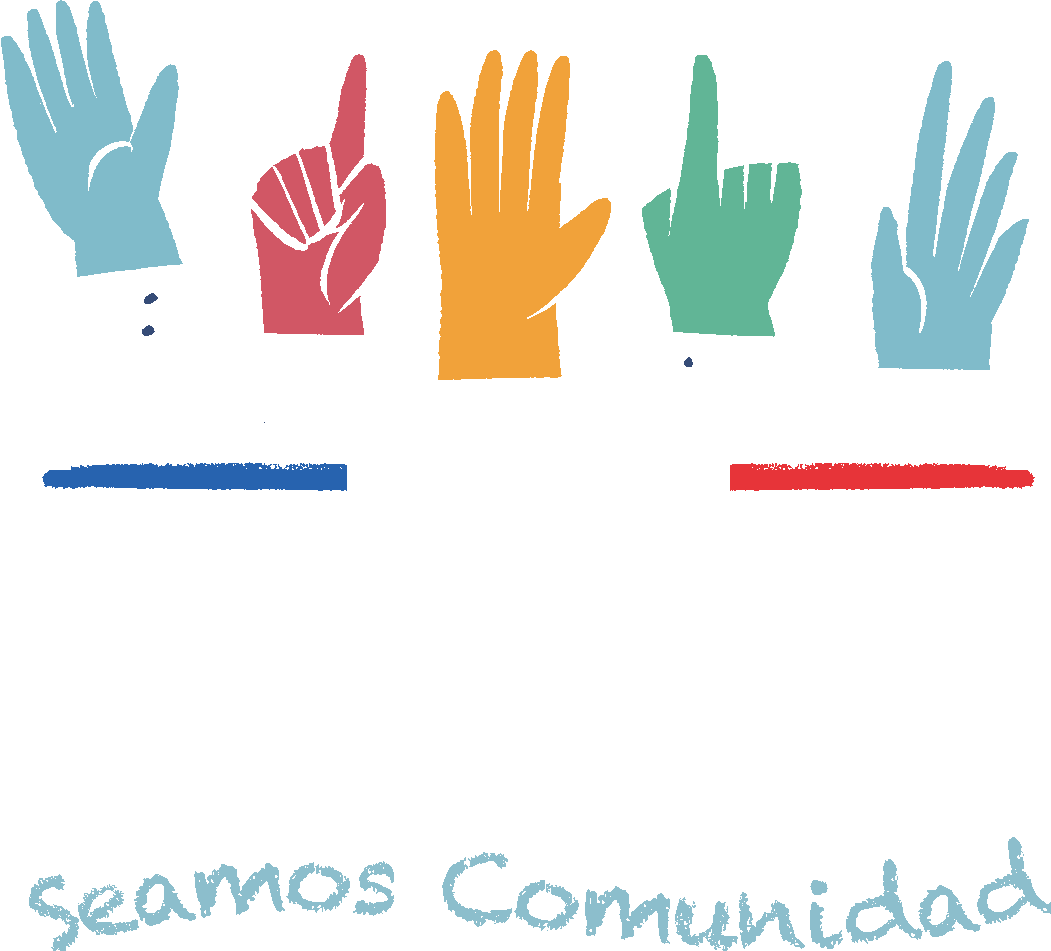 Conociendo el reporte 2023
[Speaker Notes: 20 minutos

Definir qué se va a mostrar.]
Situaciones de estudiantes que presenta el reporte
[Speaker Notes: Importante relevar por qué estos elementos son transversales para todos los ejes.]
[Speaker Notes: Importante relevar por qué estos elementos son transversales para todos los ejes.]
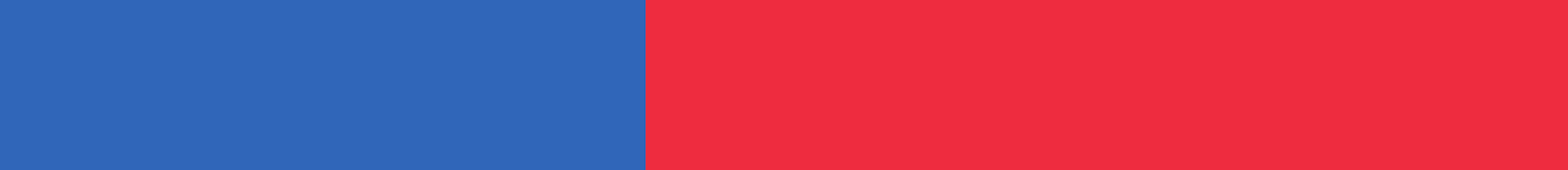 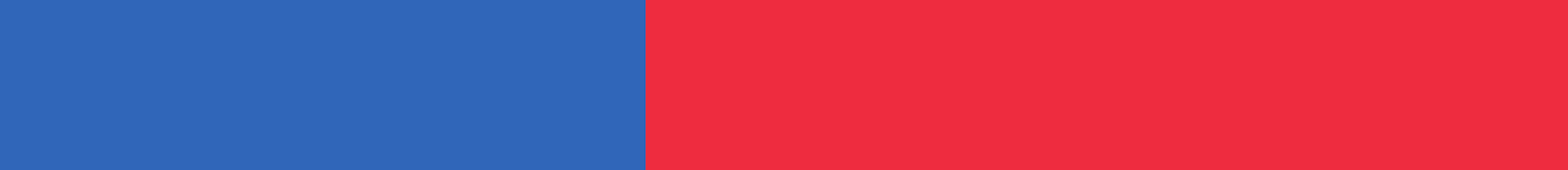 Ejemplo reporte de establecimiento
RESUMEN ESTUDIANTES SIN MATRÍCULA VIGENTE
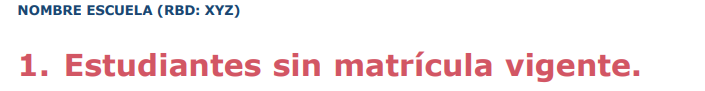 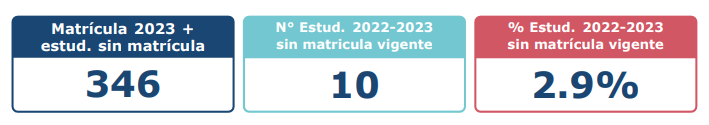 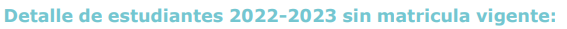 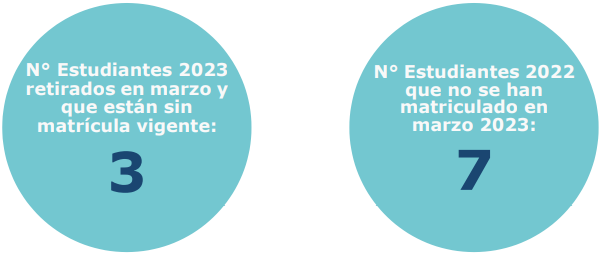 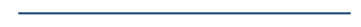 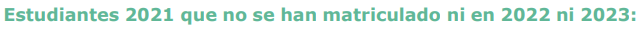 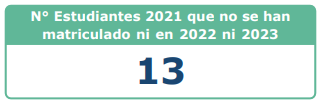 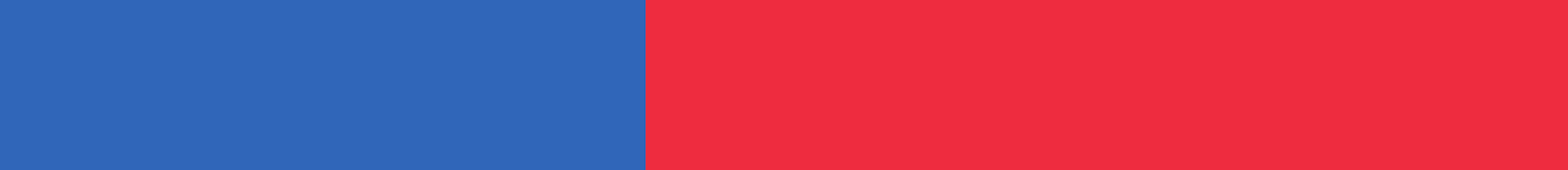 [Speaker Notes: Importante relevar por qué estos elementos son transversales para todos los ejes.]
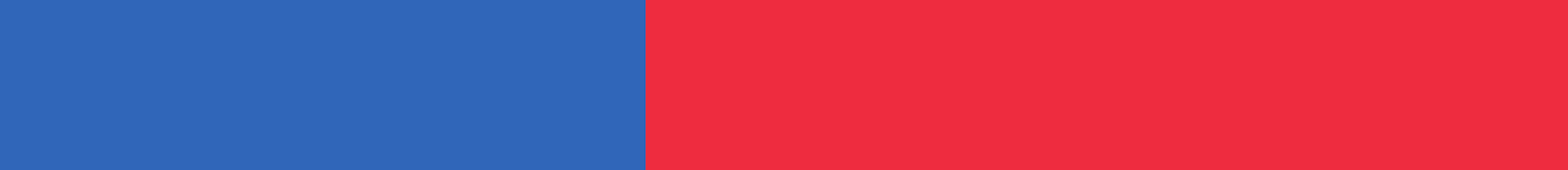 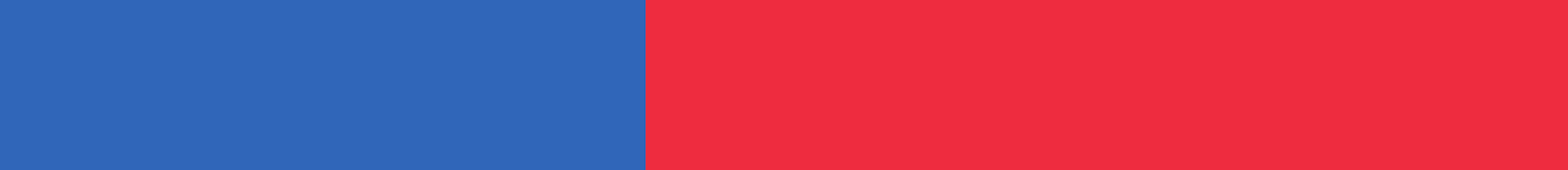 Ejemplo reporte de establecimiento
ESTUDIANTES CON BAJA ASISTENCIA.
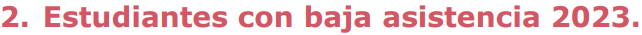 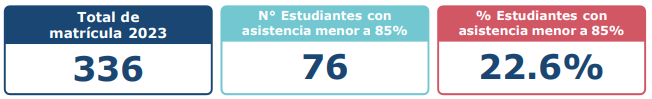 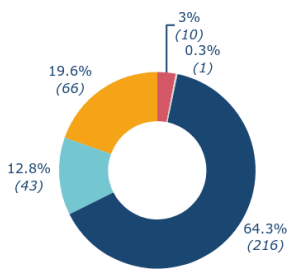 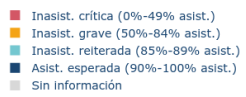 [Speaker Notes: Duplicar para EPJA.]
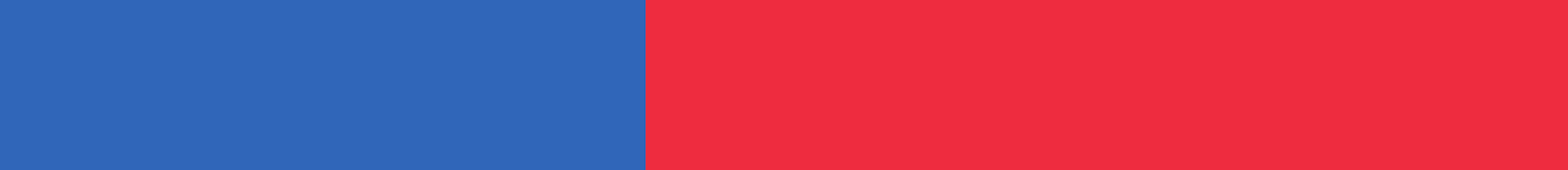 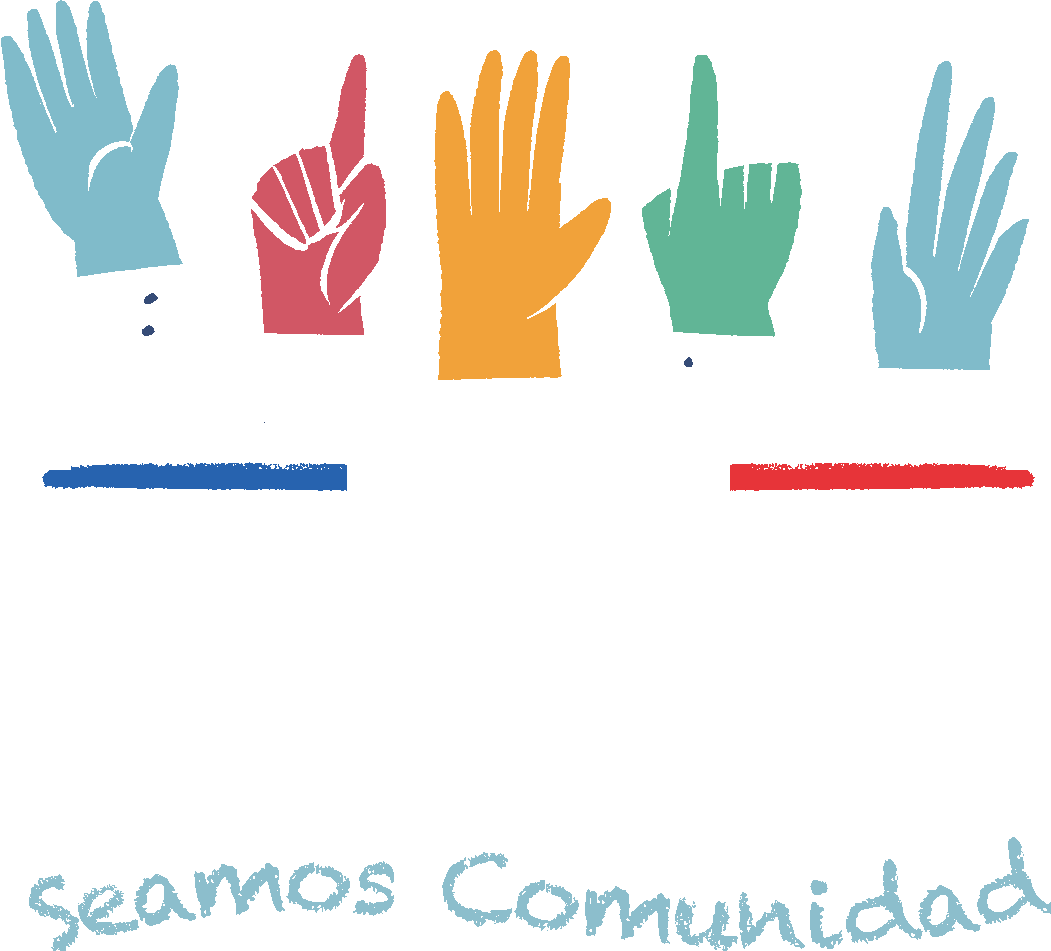 Momento 1: Detección de situaciones a partir del Reporte
(30 minutos)
[Speaker Notes: 50 minutos (+ 15 minutos planilla)]
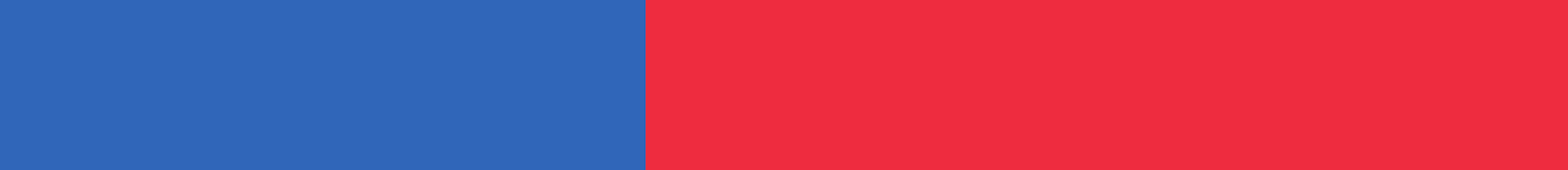 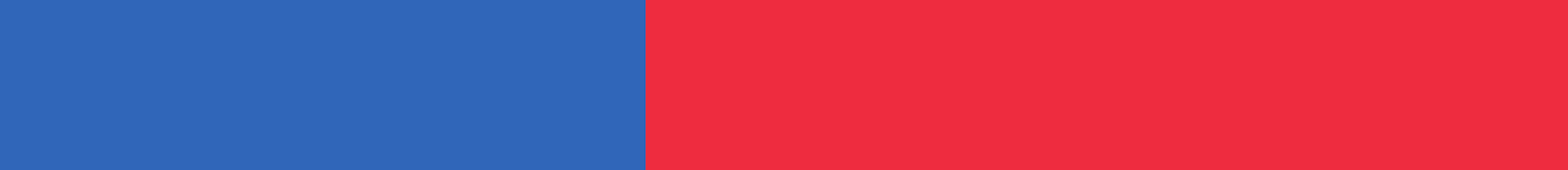 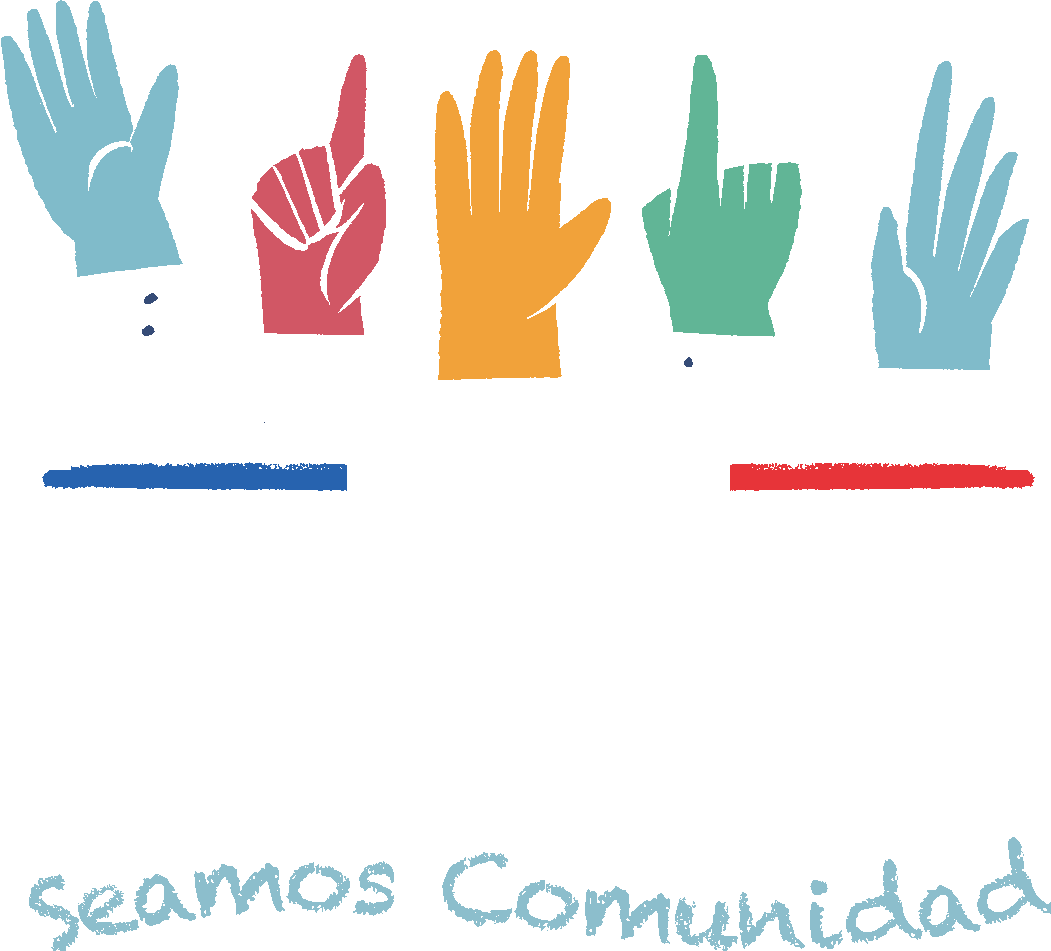 Detección de situaciones a partir del Reporte
Separados en grupos, revisaremos el 2° Reporte 2023 de nuestro centro educativo.
Les invitamos a revisar el Reporte detectando situaciones que debiésemos abordar como establecimiento.
Mientras vayan detectando situaciones que consideren relevantes, les invitamos a agregarlas en la tabla disponible para cada grupo.
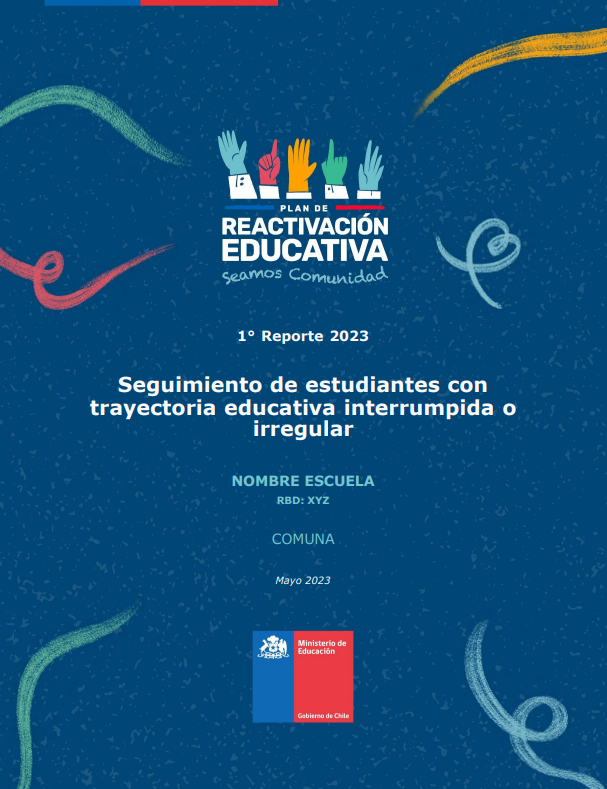 Pueden guiar su trabajo a través de estas preguntas:
¿Qué hallazgos encontramos?
¿Con qué temática se relacionan (desvinculación o asistencia)?
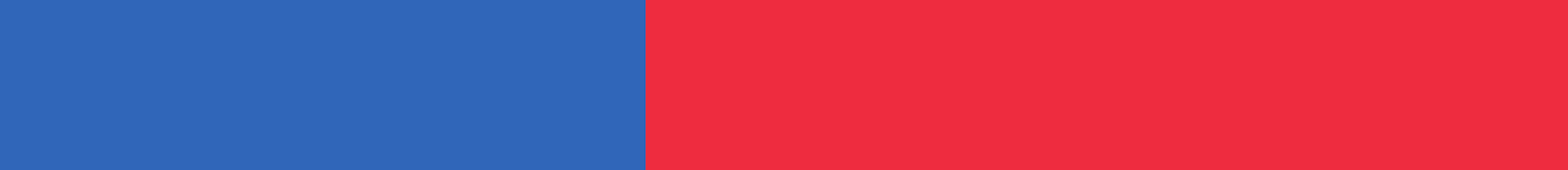 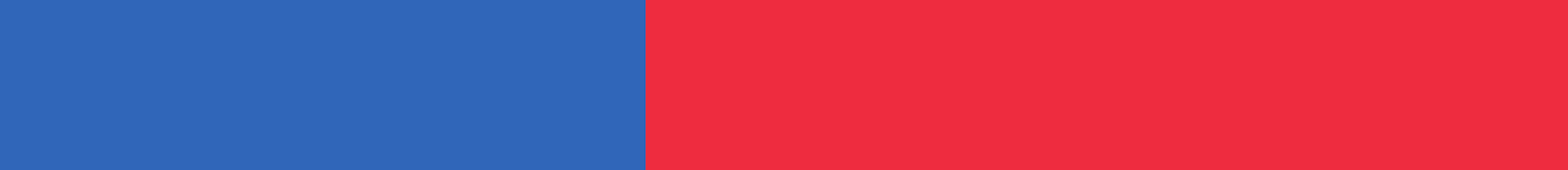 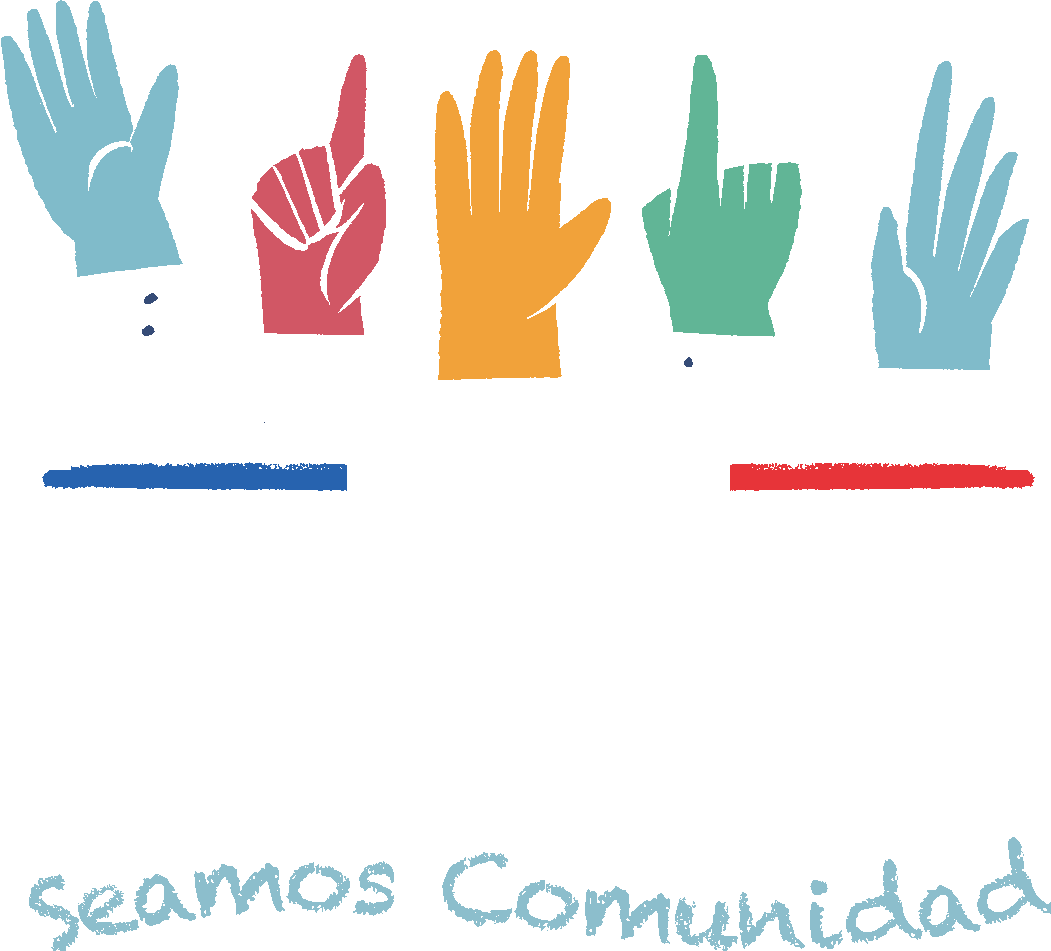 Detección de situaciones a partir del Reporte
Ejemplo: completando la tabla
[Speaker Notes: Se entrega una de estas tablas por grupo.]
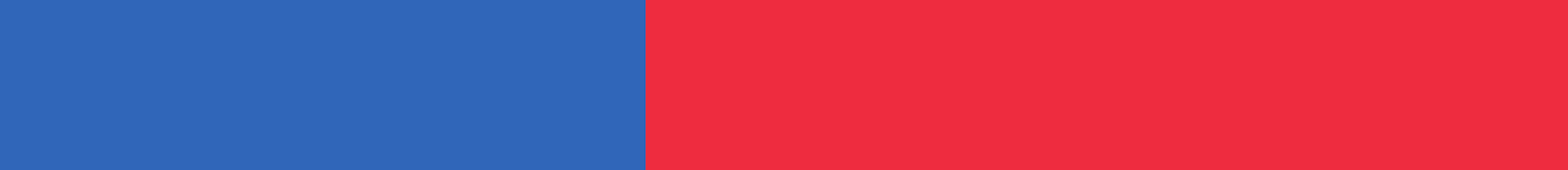 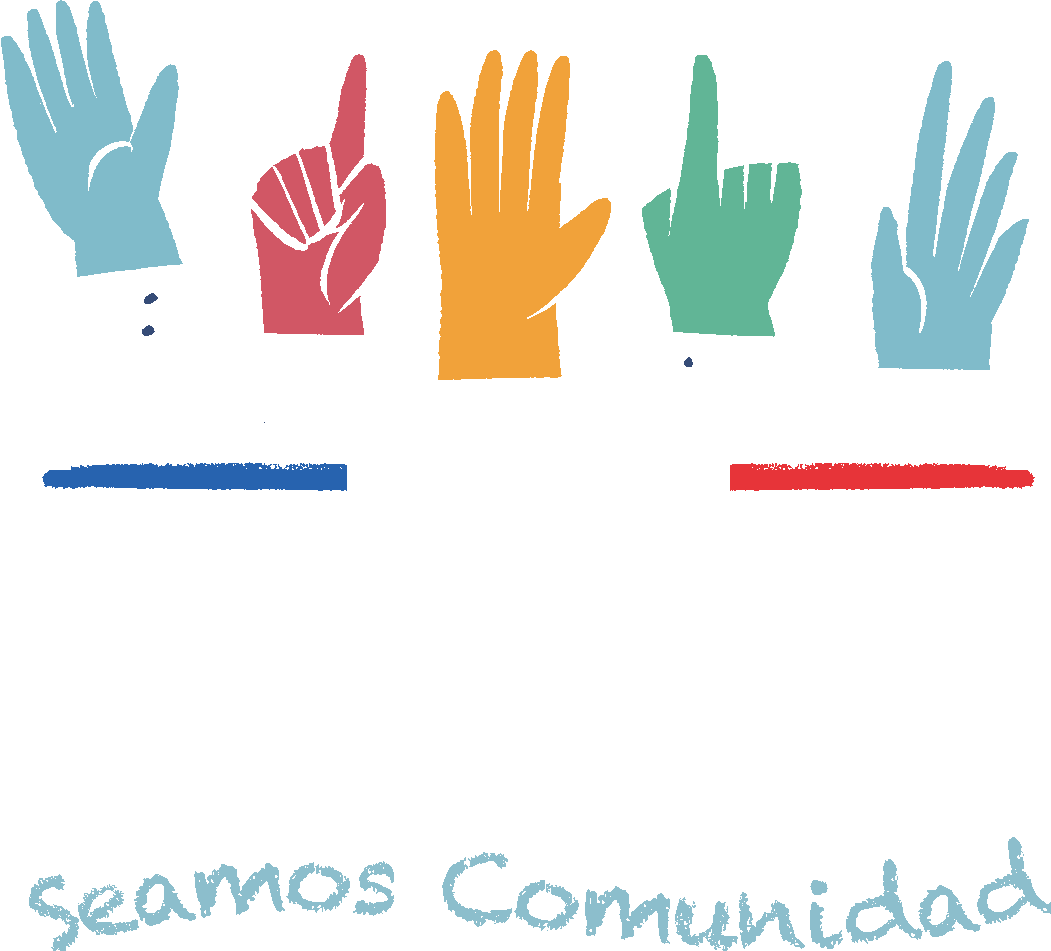 Momento 2: Priorización de problemas o desafíos
(20 minutos)
[Speaker Notes: 50 minutos]
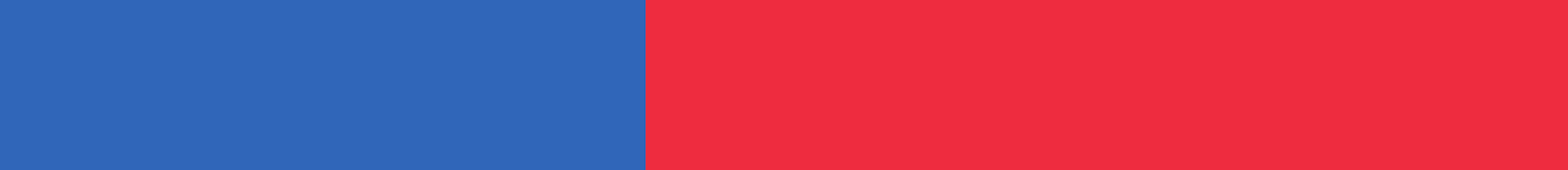 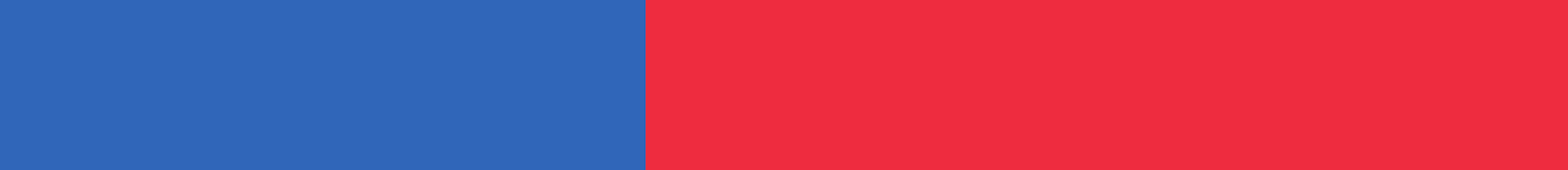 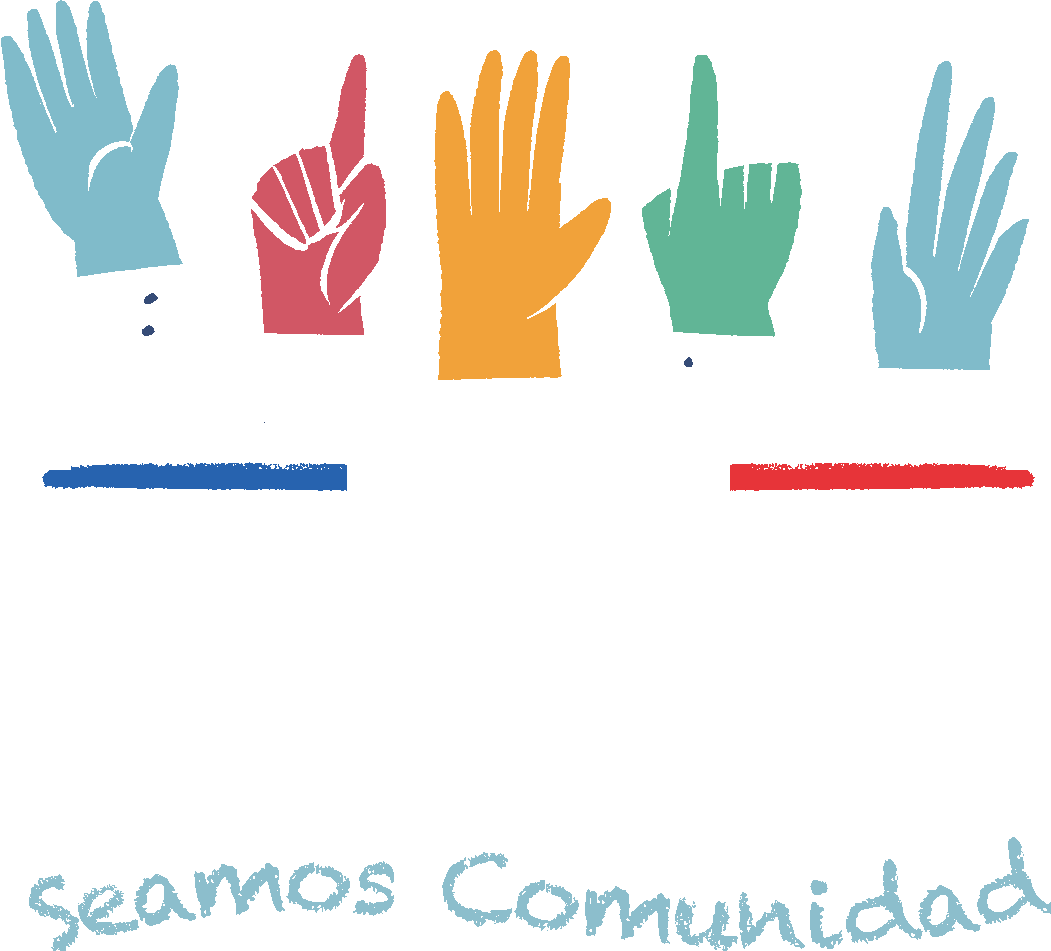 Priorización de problemas o desafíos
En los mismos grupos y teniendo en cuenta las situaciones identificadas en el momento anterior, les invitamos a priorizar cuál es más importante abordar.
Cada grupo definirá una situación que consideren esencial abordar como establecimiento, explicitando cuáles son los motivos detrás de esa priorización.
Una vez finalizada la priorización, compartiremos en un plenario los resultados.
Al justificar la priorización, pueden basarse en otras fuentes de información que tengan disponibles y que consideren relevantes, como pueden ser:
La experiencia de cada persona.
Resultados DIA.
Acciones PME en desarrollo o por desarrollar.
Entre otras.
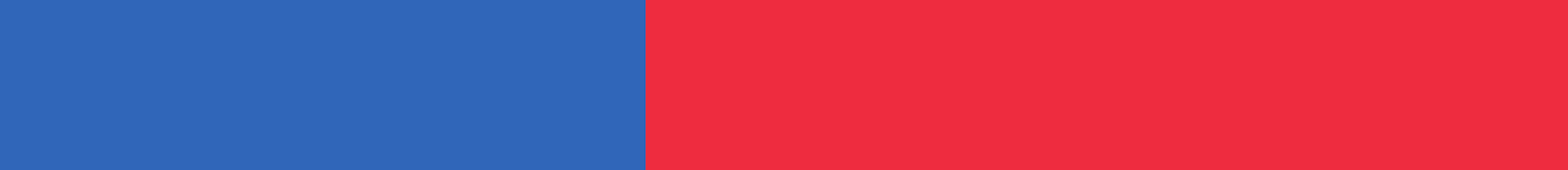 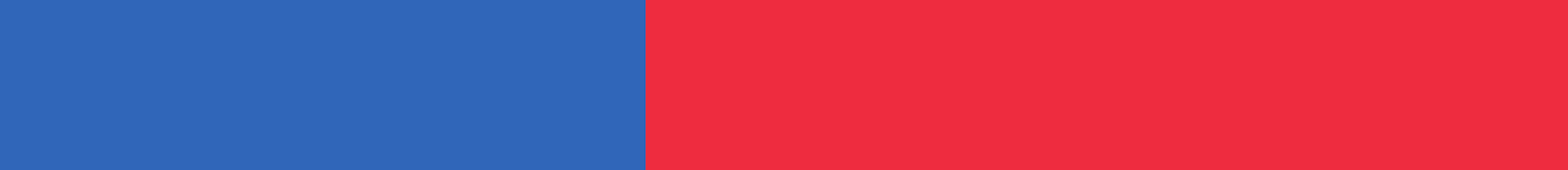 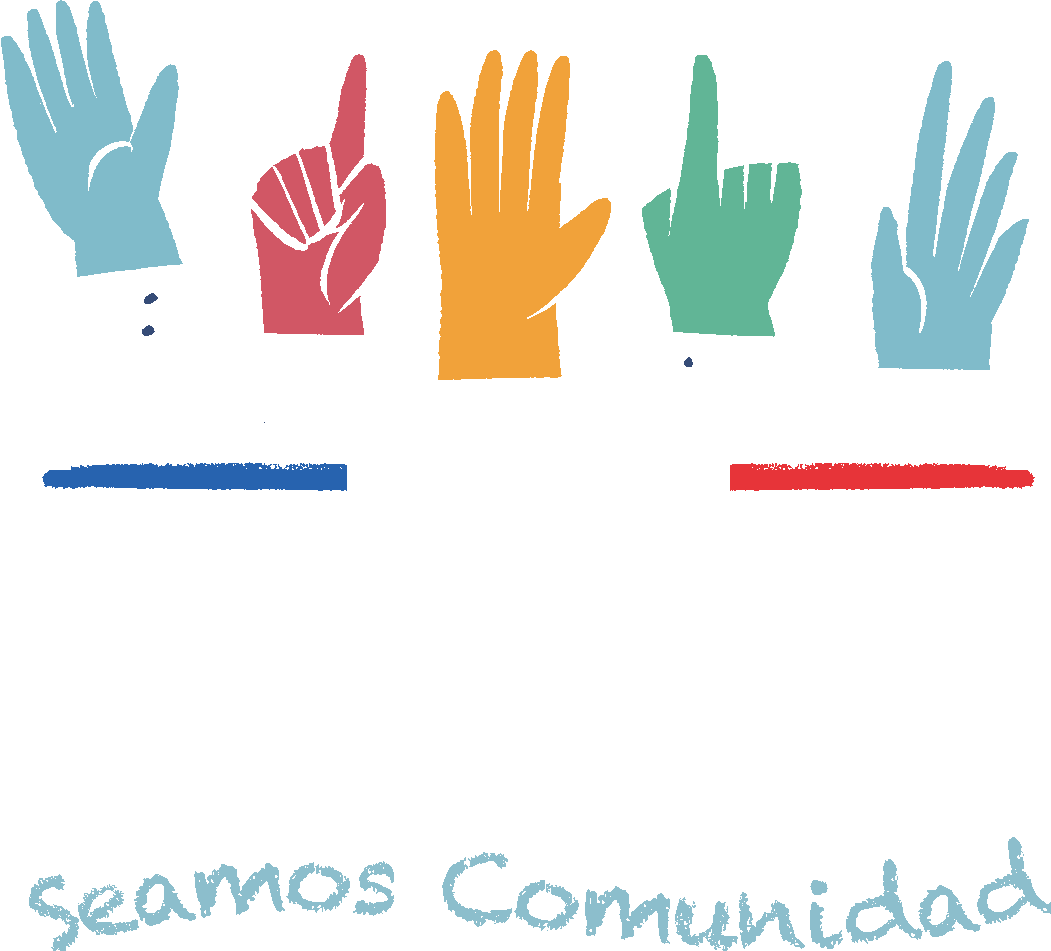 Priorización de problemas o desafíos
Ejemplos: Situación priorizada y por qué
[Speaker Notes: Se entrega una de estas tablas por grupo.]
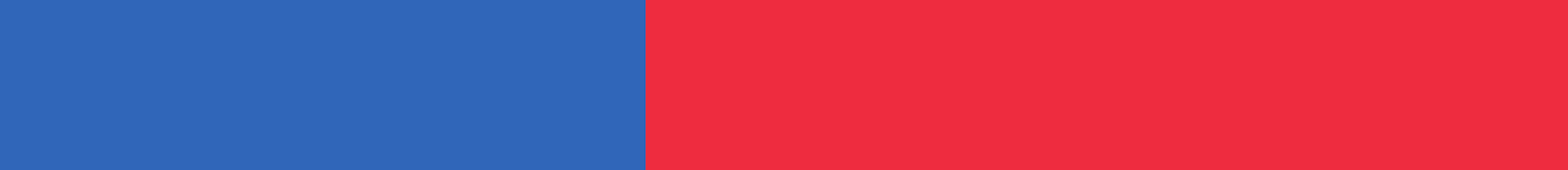 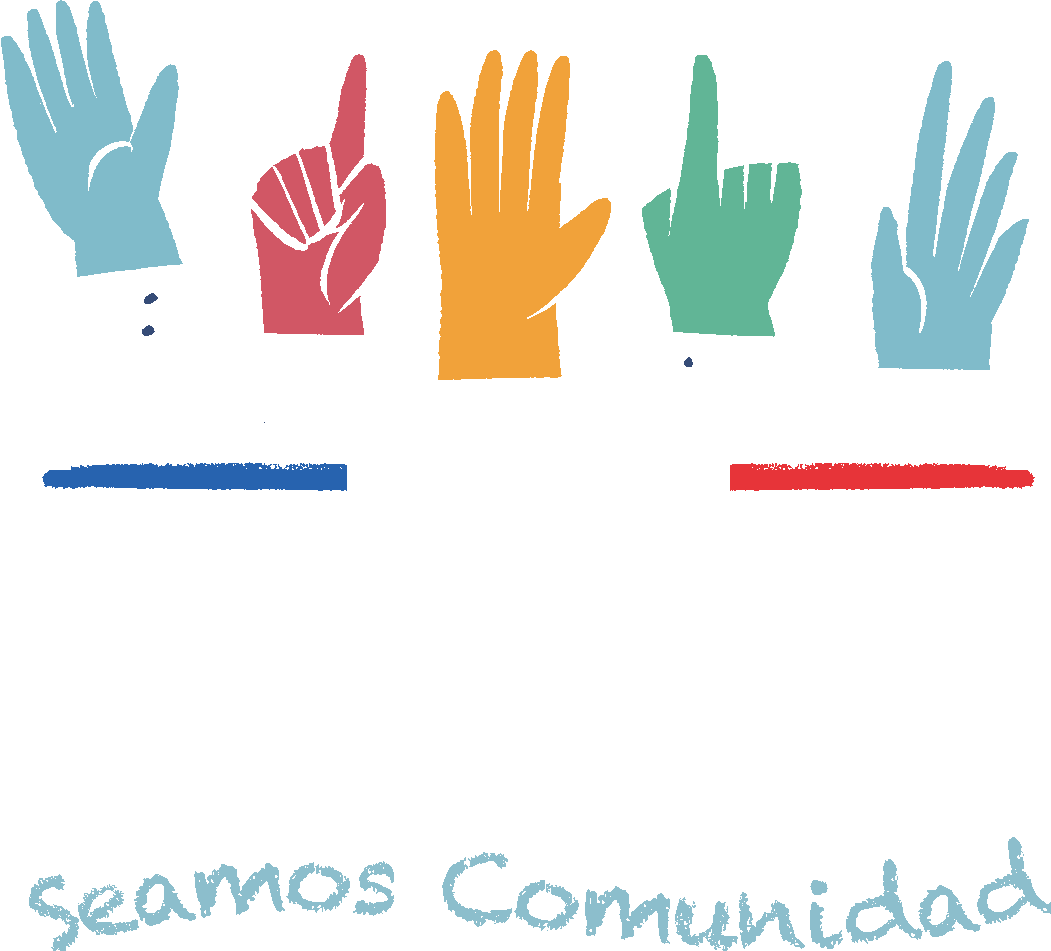 Momento 3. Toma de decisiones
(20 minutos)
[Speaker Notes: 50 minutos]
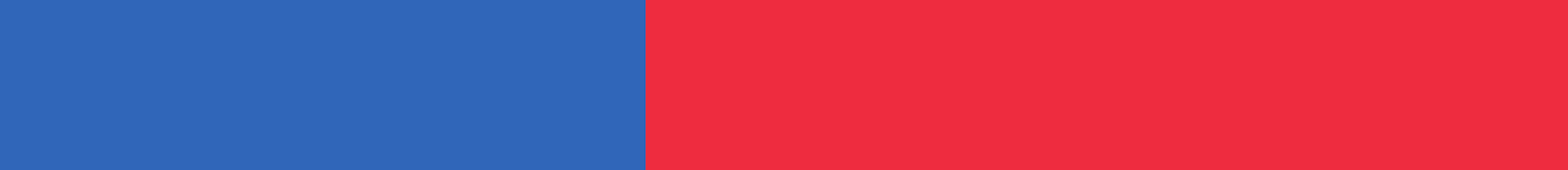 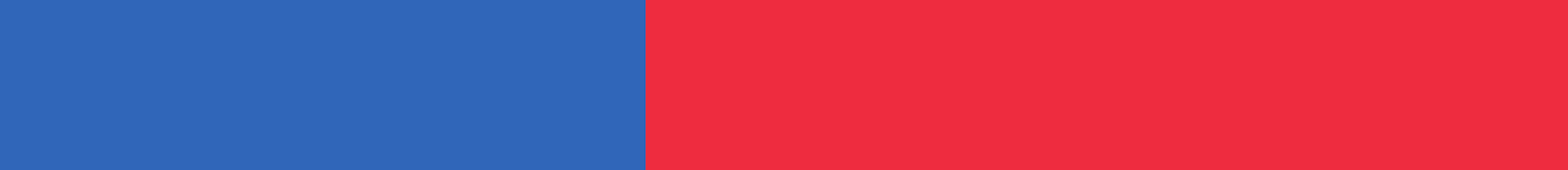 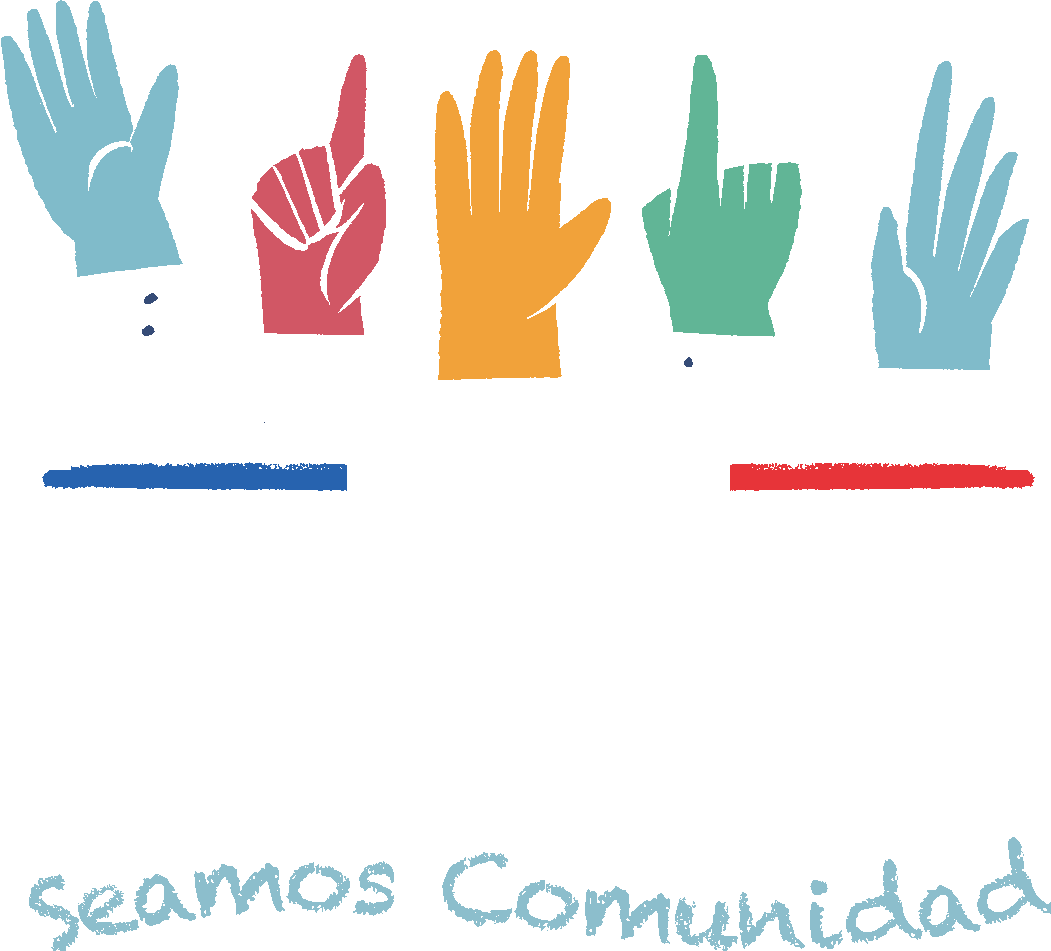 Toma de decisiones a partir del análisis
A partir de las situaciones priorizadas por cada grupo, definamos en plenario las acciones que:
Realizamos el primer semestre y que continuaremos desarrollando, ya que abordan los desafíos detectados.
Nuevas acciones que deberíamos realizar a la luz de los desafíos detectados.
Como centro educativo, podemos desarrollar acciones en torno a ámbitos como:
Protocolos para el seguimiento y acción en torno a la inasistencia.
Estrategias y espacios de acogida para la (re)vinculación escolar.
Planes de apoyo pedagógico y socioemocional (aplicando instrumentos y normativa disponible).
Involucramiento y sensibilización con familias y comunidad.
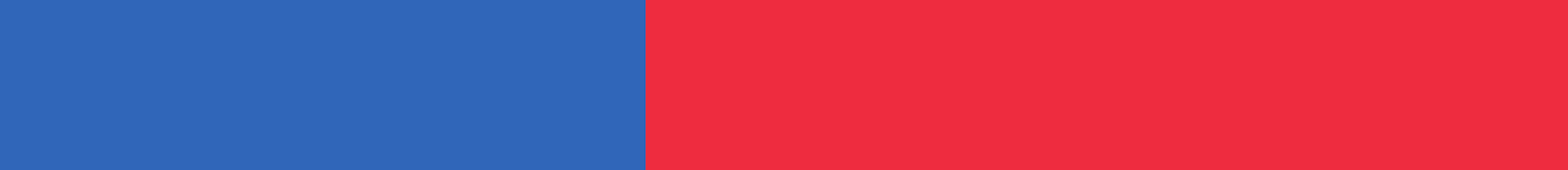 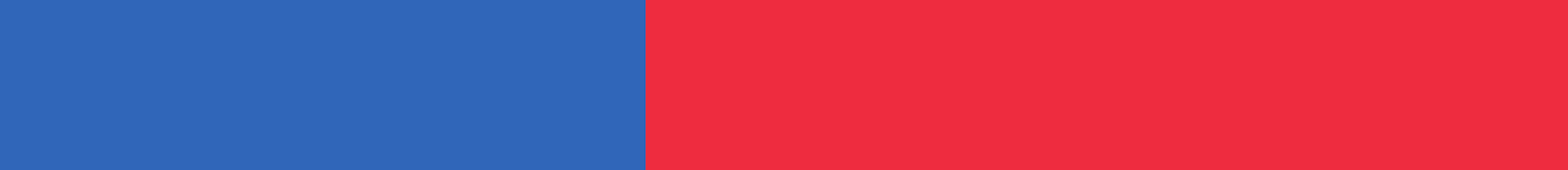 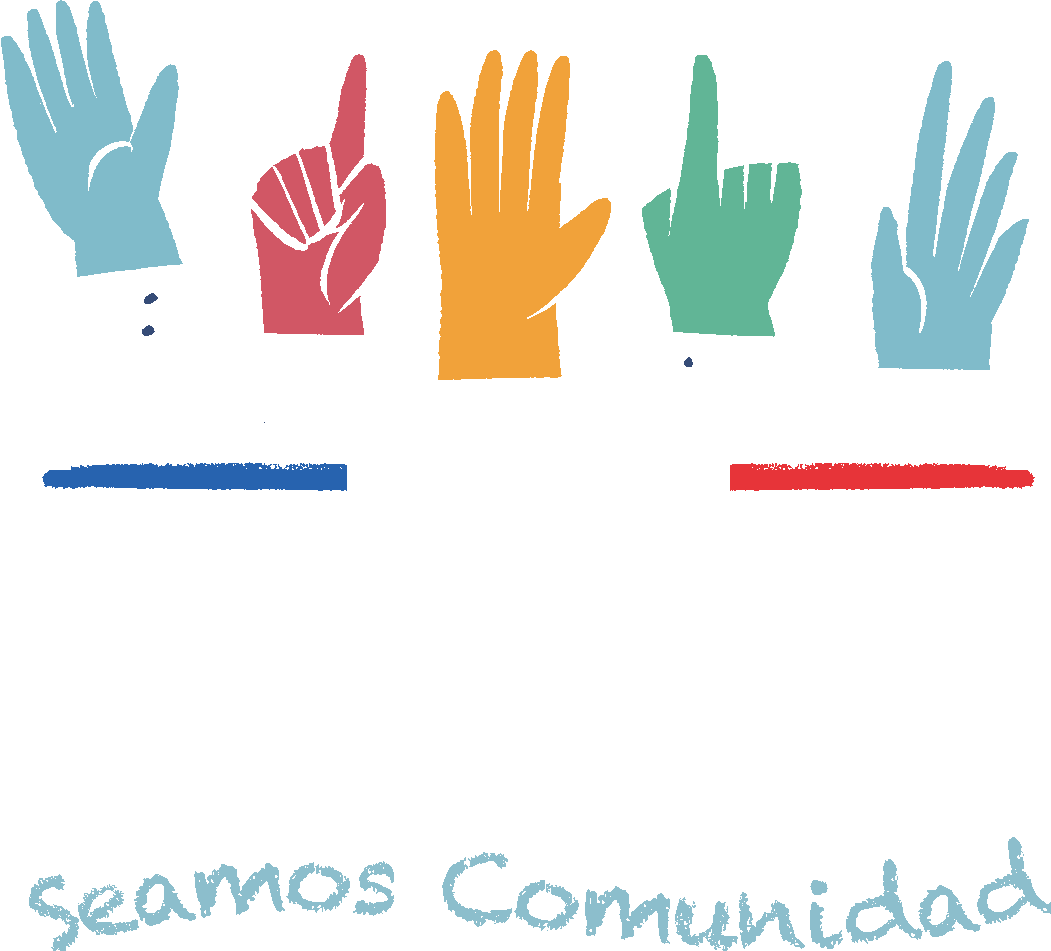 Toma de decisiones
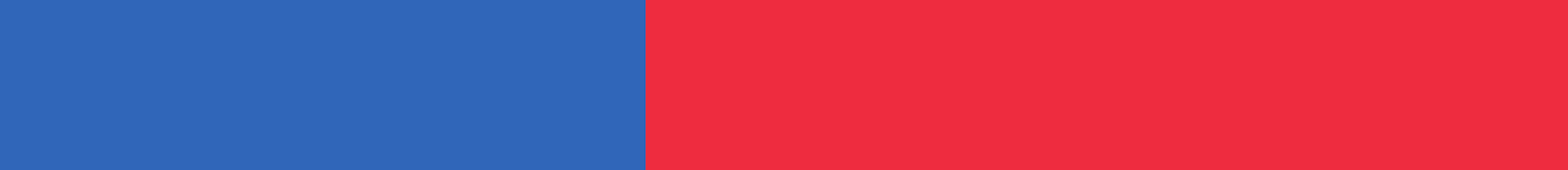 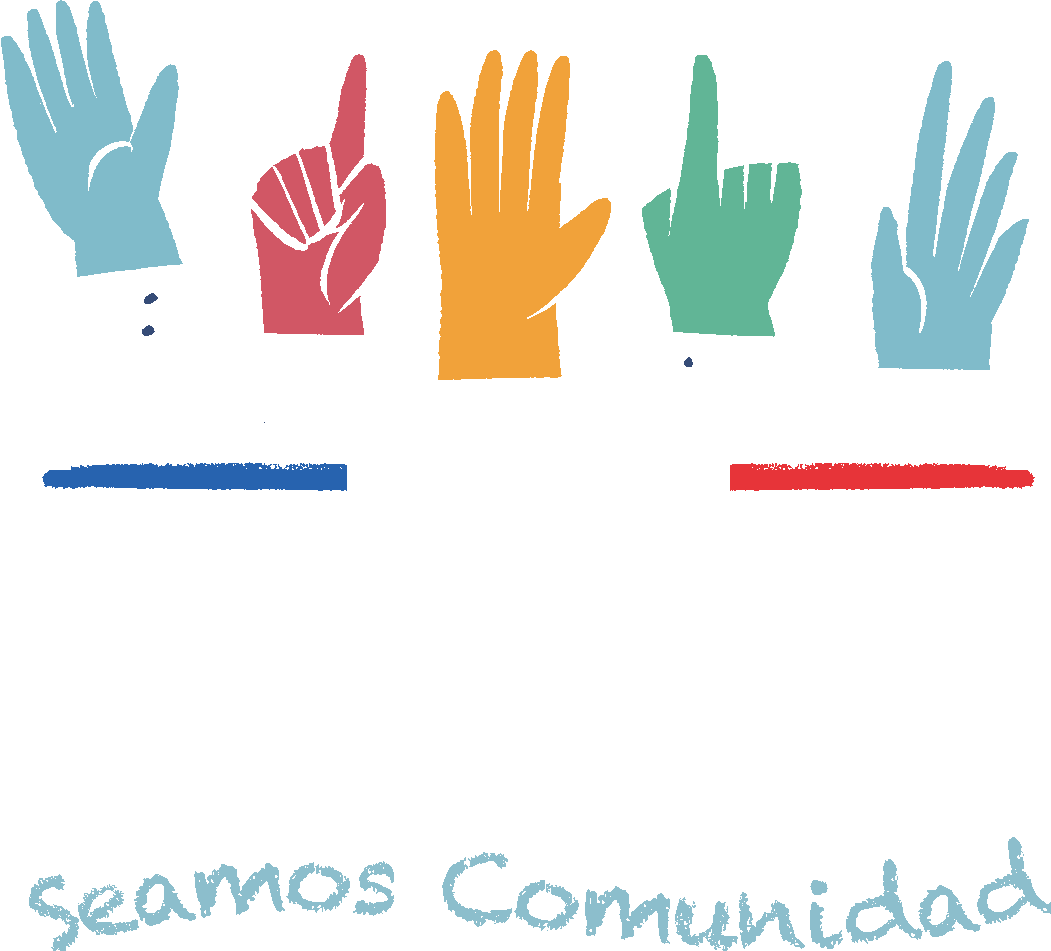 Preguntas de cierre:
¿Qué es lo que más valoré de esta instancia?
¿Cómo puedo aportar para abordar los desafíos que detectamos?
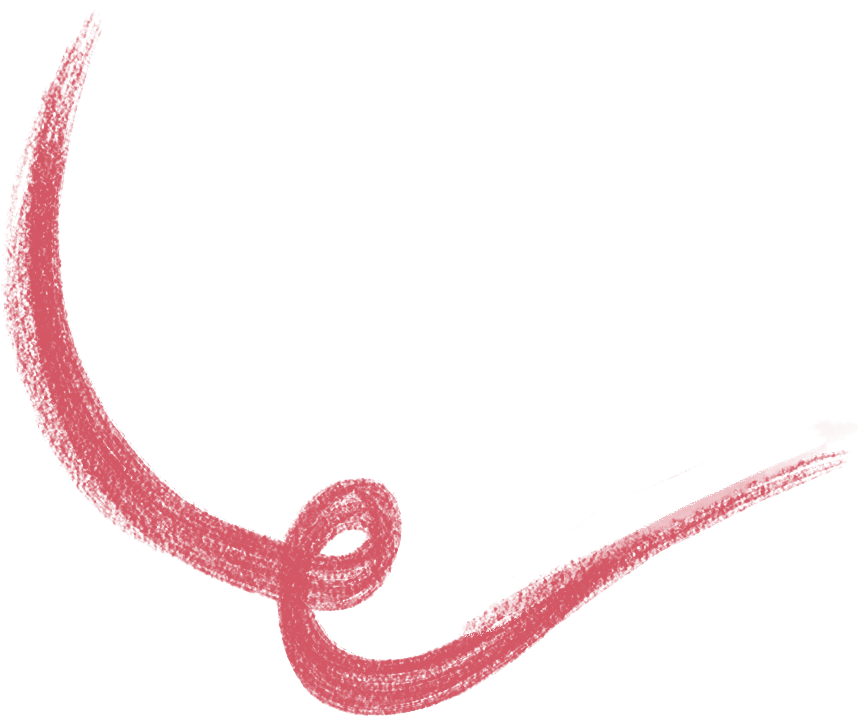 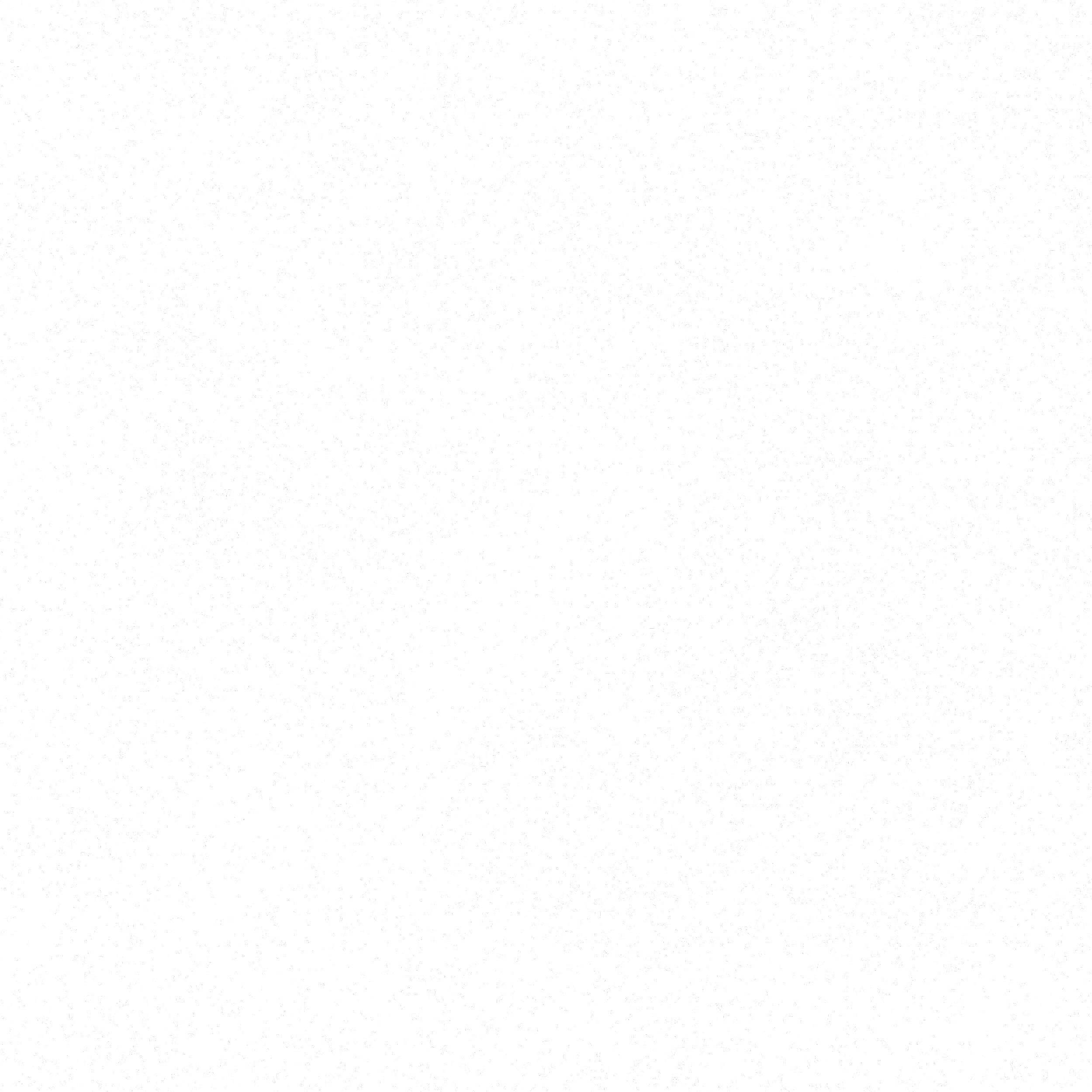 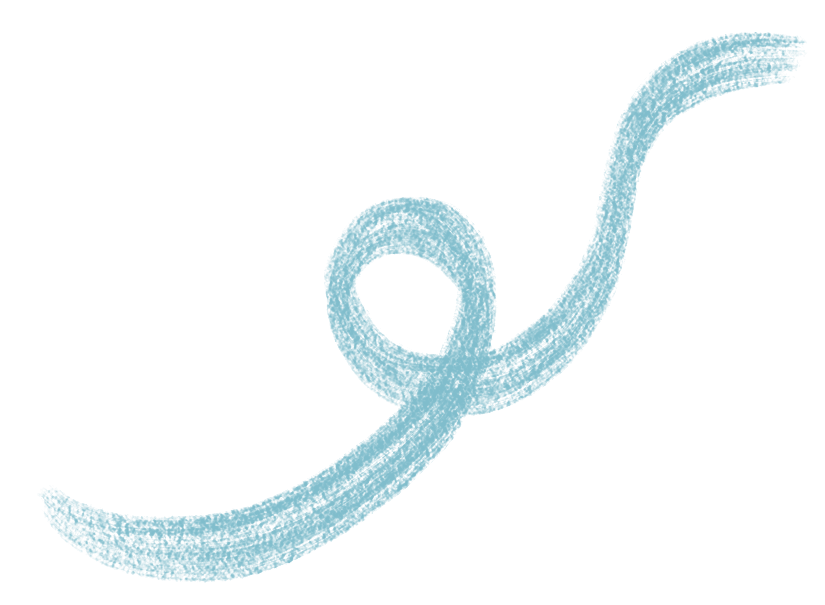 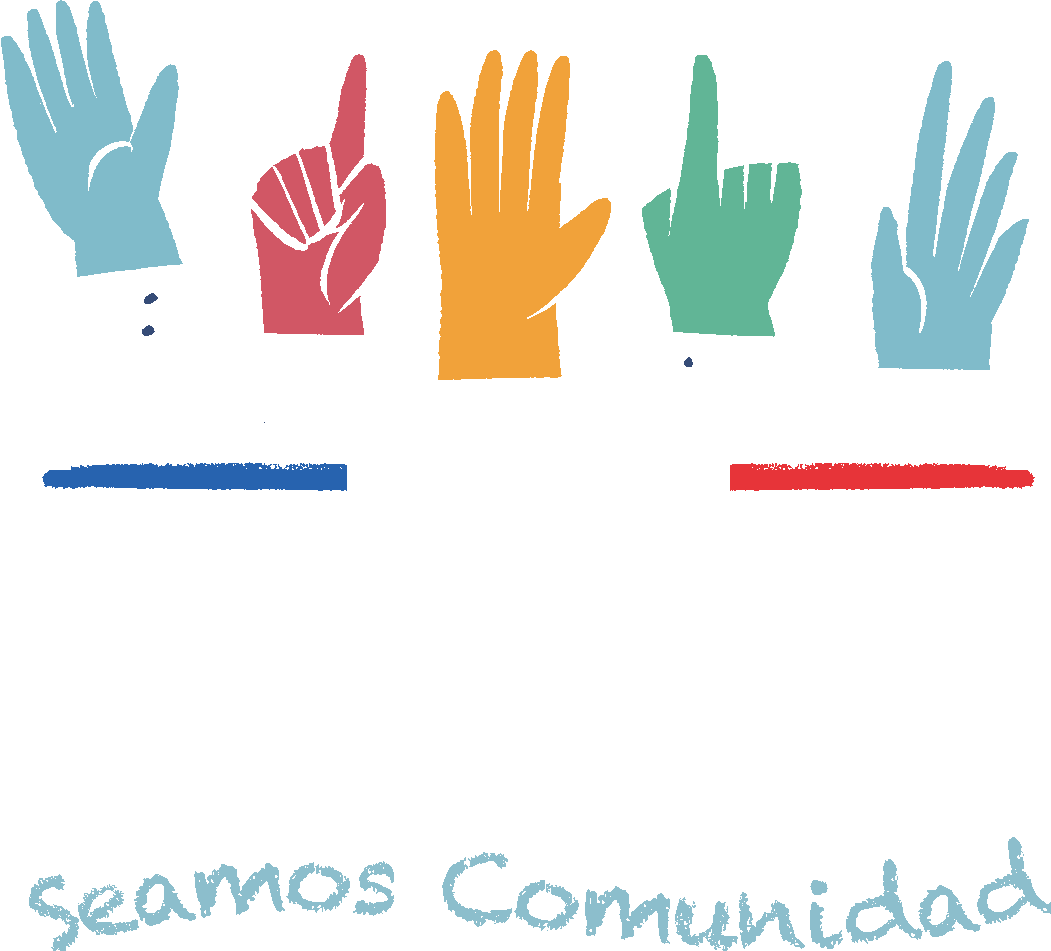 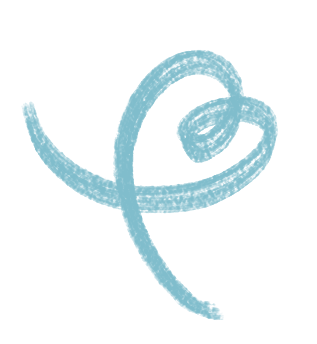 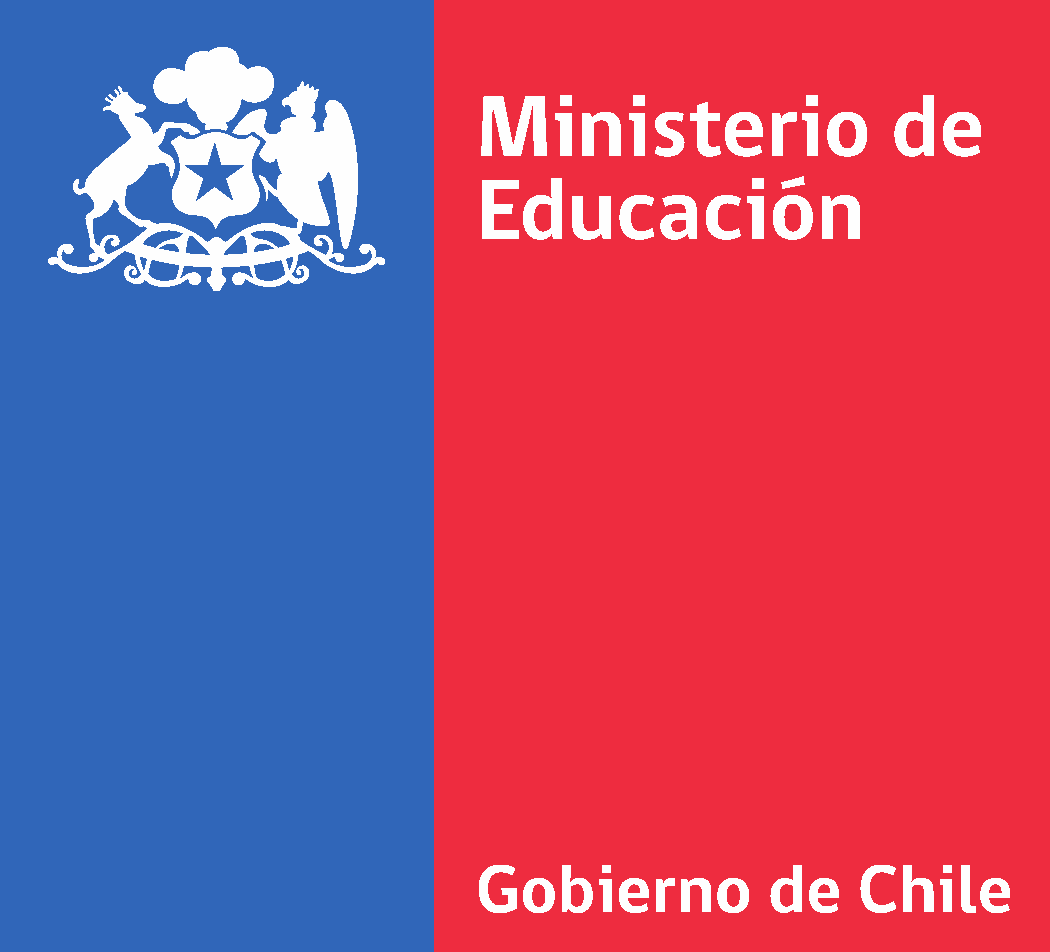 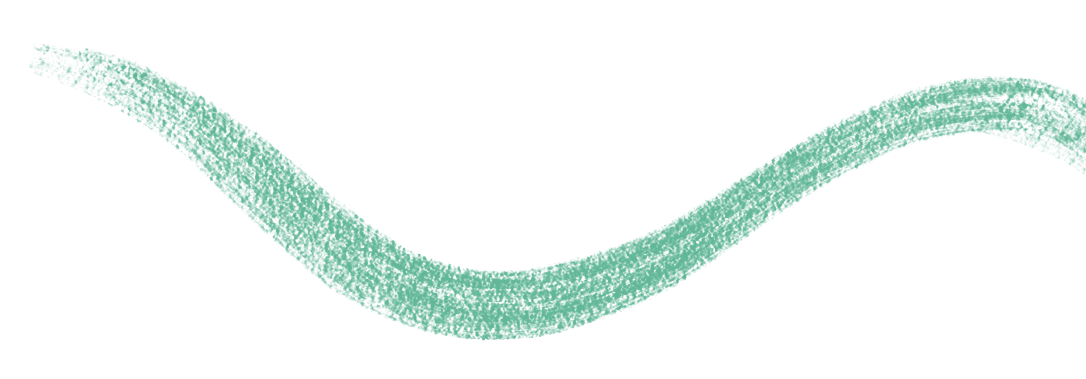 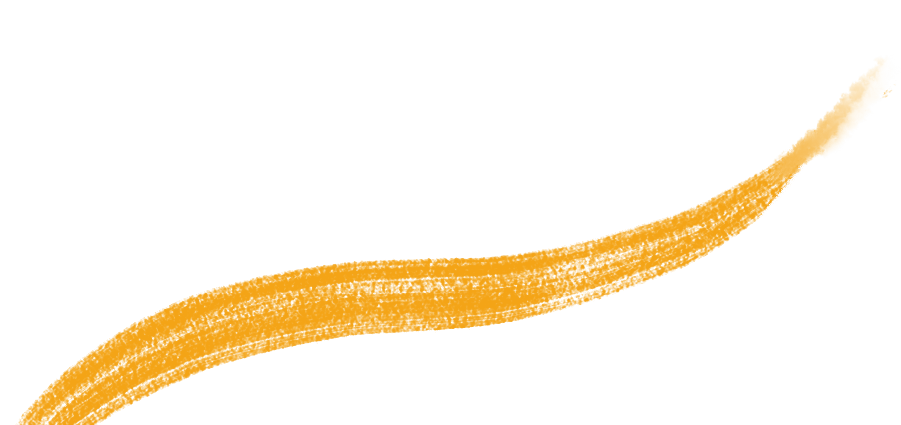